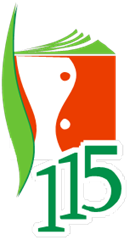 Муниципальное общеобразовательное учреждение «Начальная школа – детский сад №115»
Наталья Николаевна Зеленцова,
 директор
город  Ярославль
20 мая 2016 год
Открытие  детского сада №115 
19 ноября 1992 год
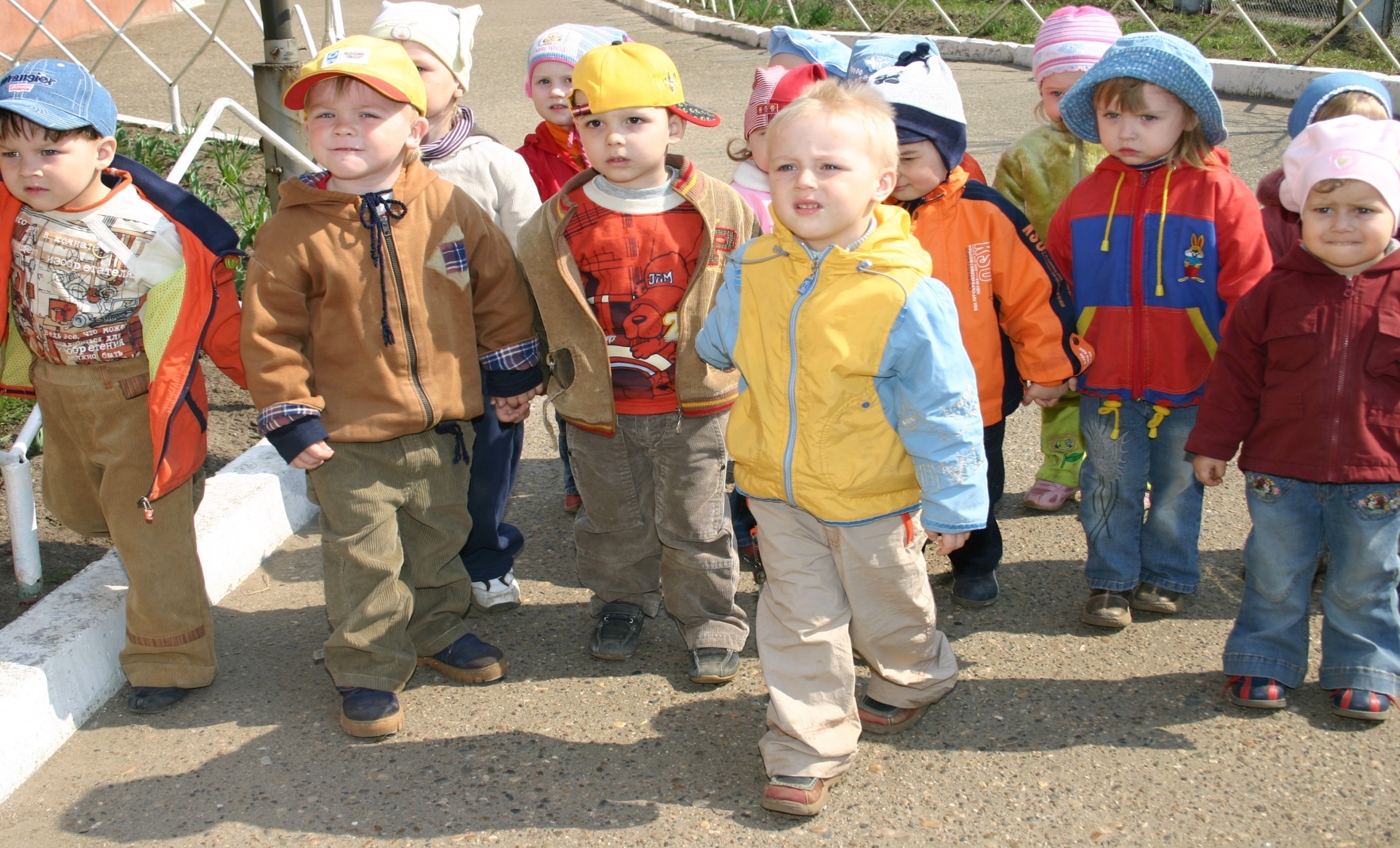 1993 год - получение статуса 
«Начальная школа - детский сад № 115»
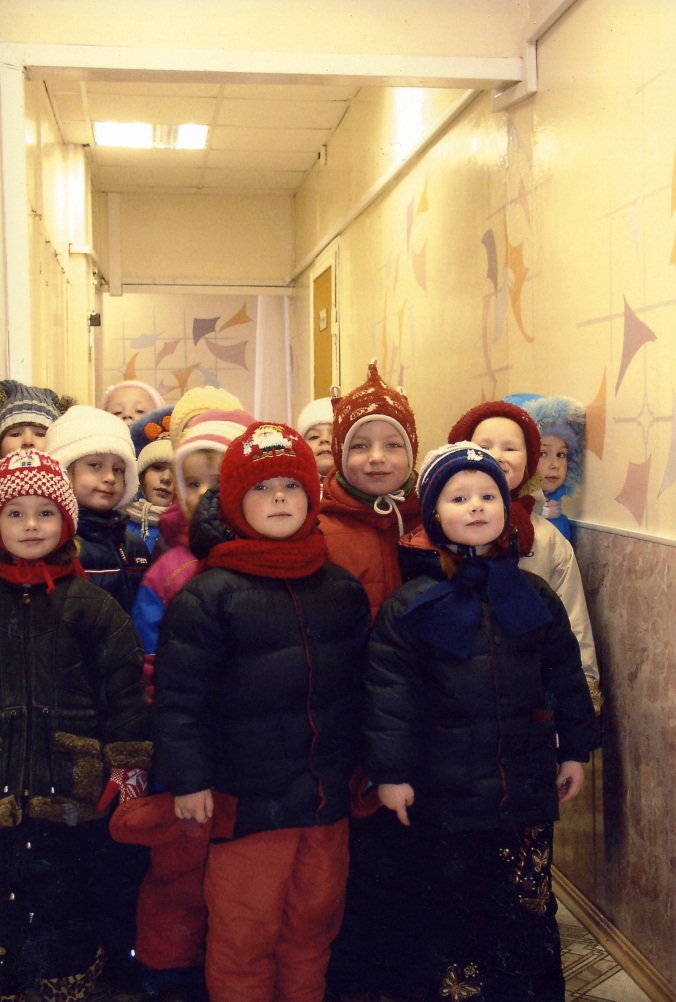 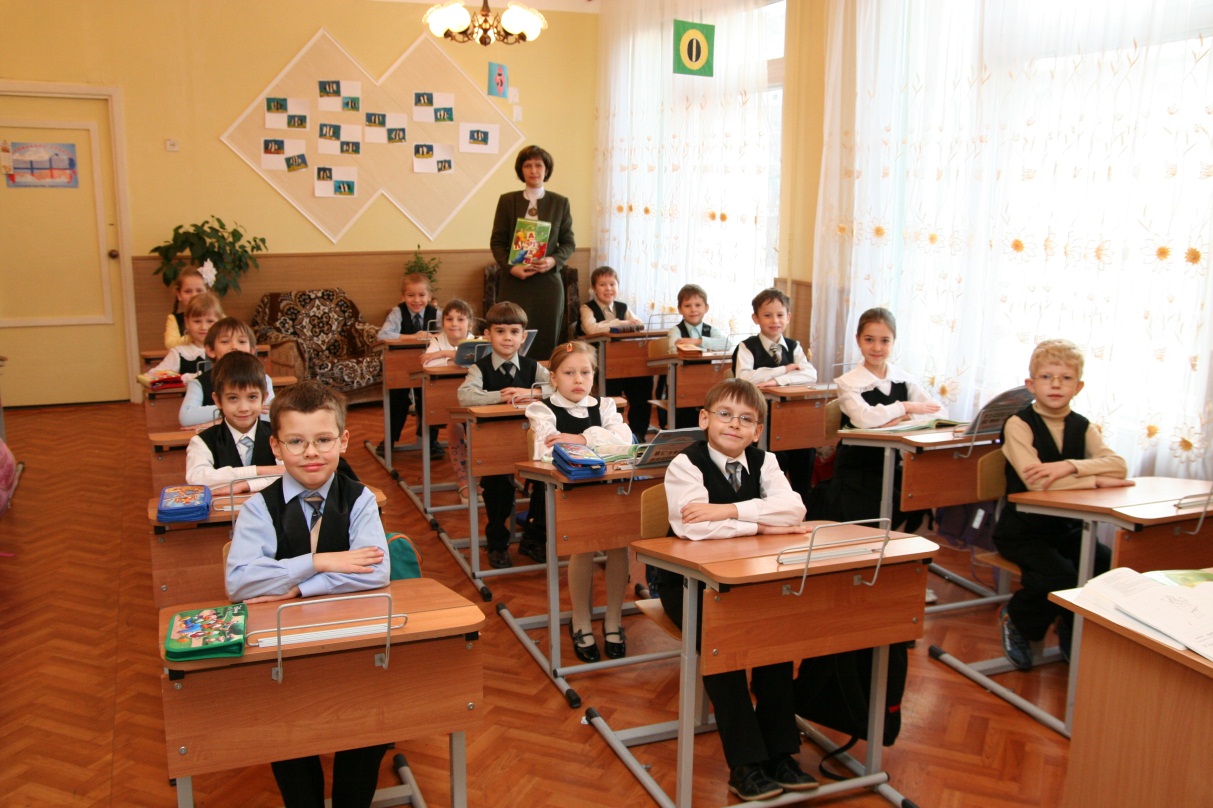 В начальной школе - детском саду
Дети с 2 лет до 11лет
6 групп дошкольного отделения – 160 воспитанников
4 класса начальной  школы – 110 учащихся
Школа полного дня
шк.
д/с
шк.
д/с
Миссия учреждения

«Создание здоровьеразвивающего пространства познания посредством собственной учебно-познавательной деятельности на принципах природосообразности»
Основные направления развития образовательного учреждения
Построении единого образовательного пространства дошкольного и школьного отделений   с использованием здоровьесберегающих  и здоровьеразвивающих технологий  В.Ф. Базарного   на основе   гендерного подхода 
 Реализация ФГОС в дошкольном и школьном отделениях посредством ТДМО Л.Г. Петерсон
 Художественно-эстетическое и духовно-нравственное развитие – основа формирования целостного восприятия мира
 Развитие языковой культуры через раннее обучение чтению, грамоте, английскому языку
Психолого-медико-педагогическое сопровождении обучающихся
 Использование современных ИКТ - как средство развития образовательной среды ОУ
Школа полного дня- залог  формирования качеств личности и модели выпускника начальной школы 
Дополнительное образованияе -   «ситуации успеха»  и помощь в становлении ребенка как успешной личности
Родитель как равноправный участник  образовательного процесса
1.Построении единого образовательного пространства дошкольного и школьного отделений    с использованием здоровьесберегающих  и здоровьеразвивающих технологий   профессора  В.Ф. Базарного   на основе   гендерного подхода Федеральная программа «Массовая первичная профилактика школьных форм патологии, или развивающие здоровье принципы конструирования учебно-познавательного процесса в детских садах и школах»
Здоровьесберегающие методики В.Ф.Базарного в школе
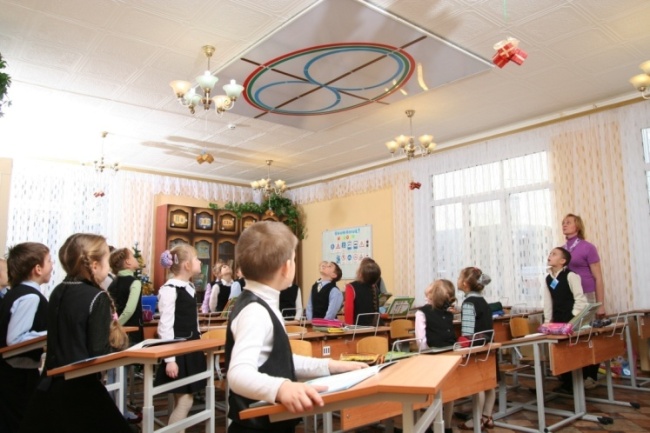 режим периодически меняющихся динамических поз
эргономическая мебель
напольные конторки  и массажные коврики
электронная система «Бегущие огоньки»
зрительные   стадионы
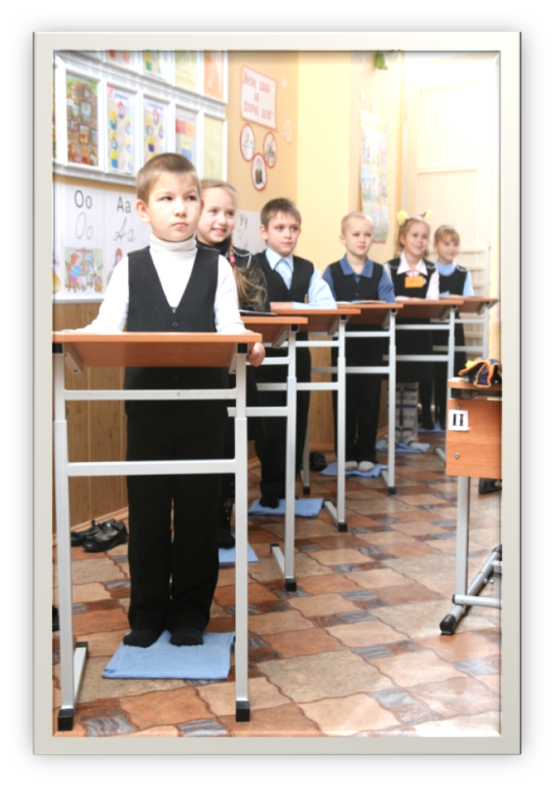 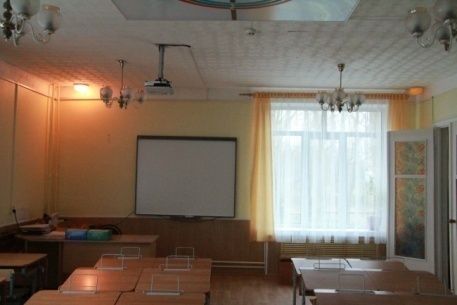 Экологические прописи, перьевая ручка
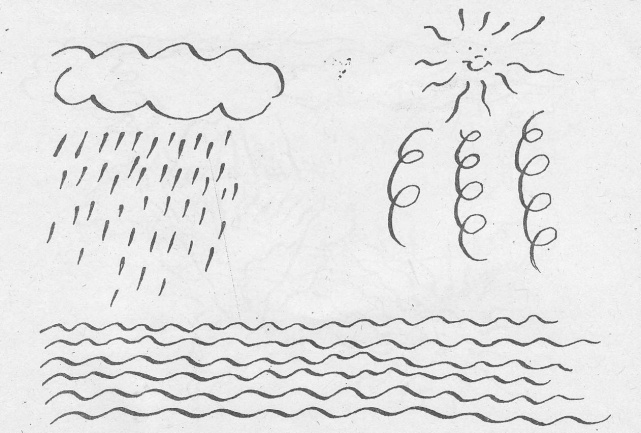 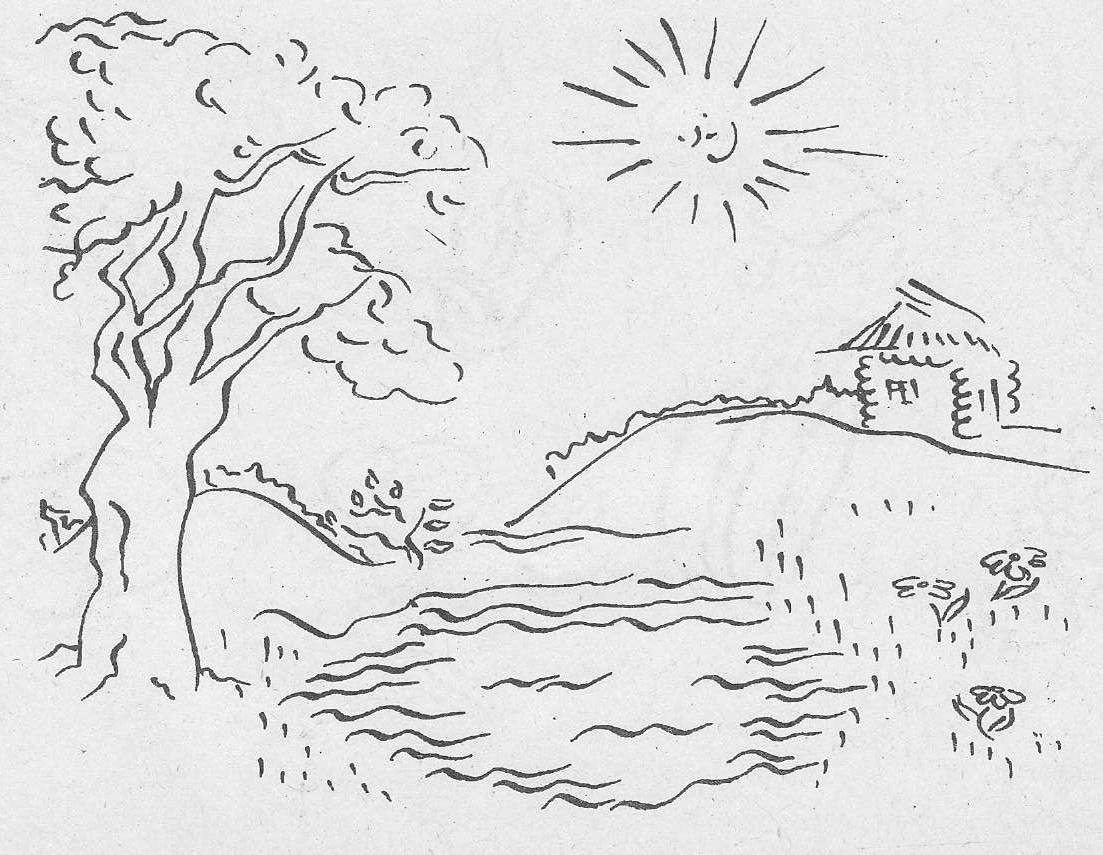 Рисование пальчиком в детском саду
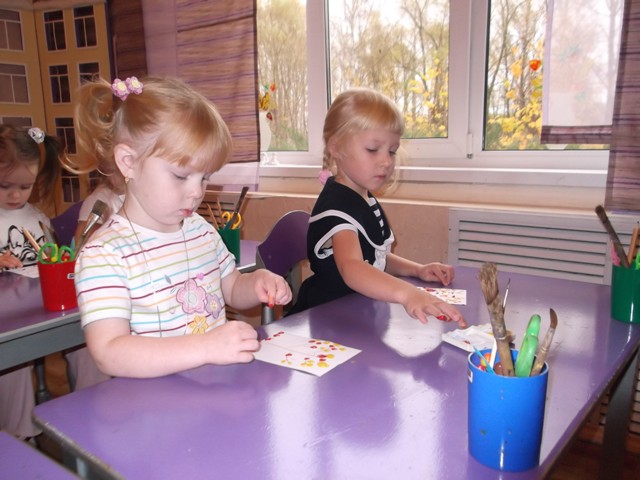 Здоровьесберегающие методики В.Ф. Базарного в детском саду
режим периодически меняющихся динамических поз
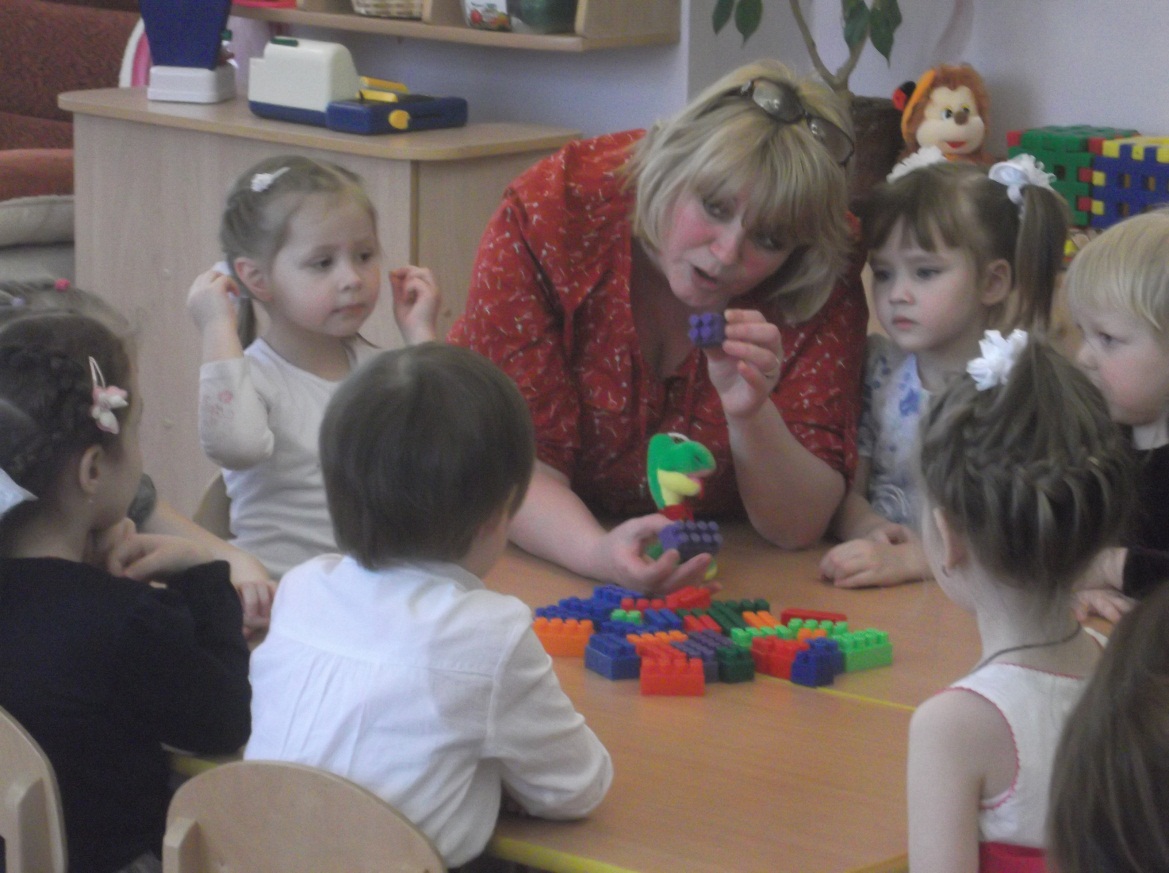 Ручной фиксатор для дидактического материала
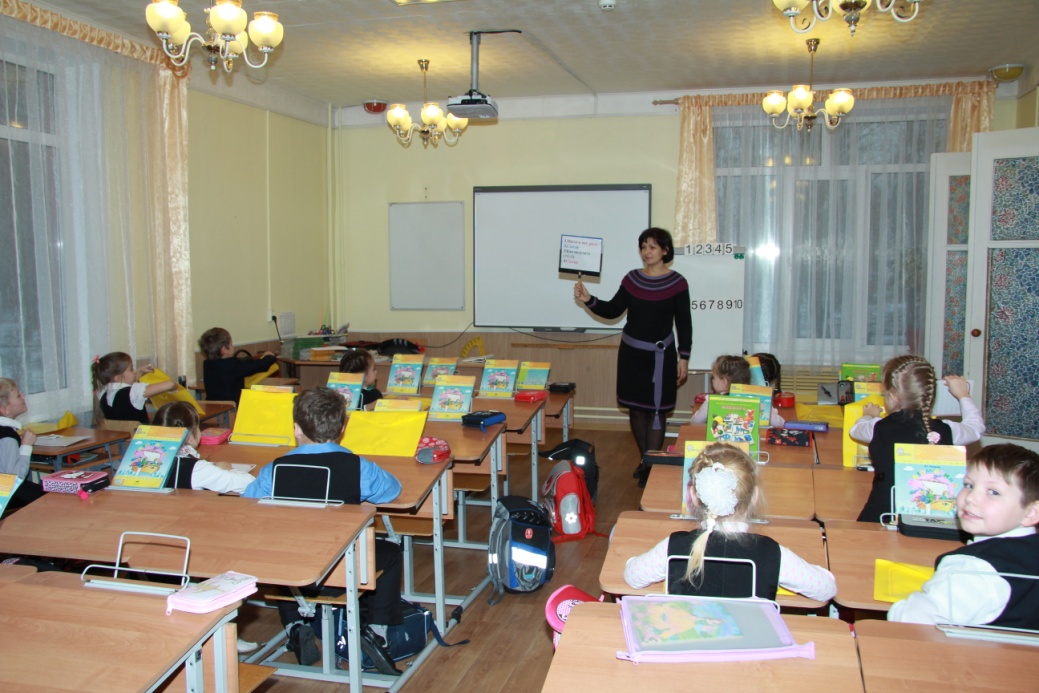 Резиновые мячики для заучивания стихов
Послоговое    чтение
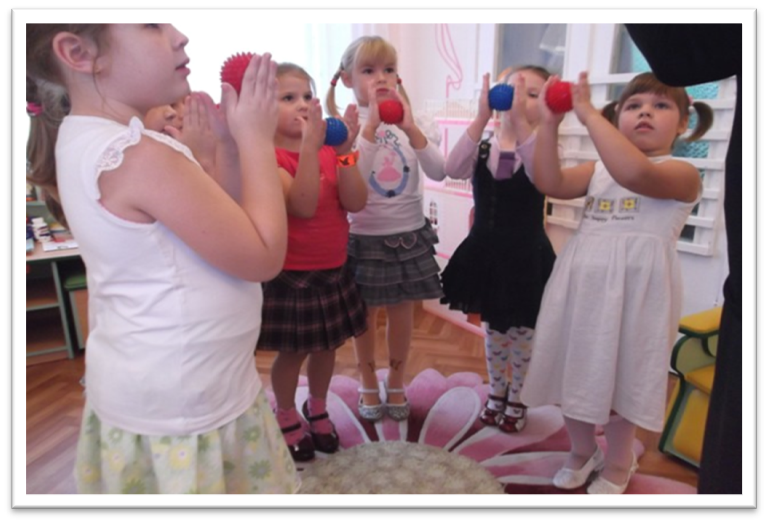 Сенсорные тренажеры
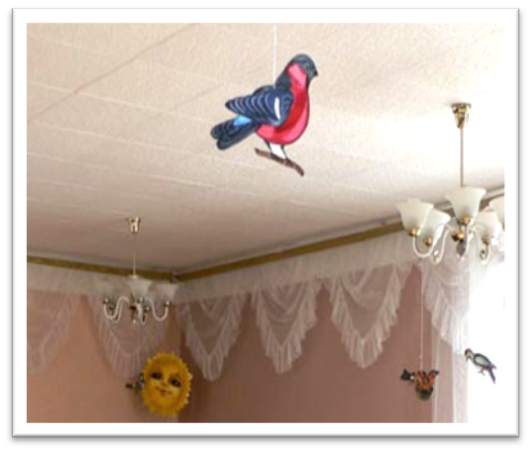 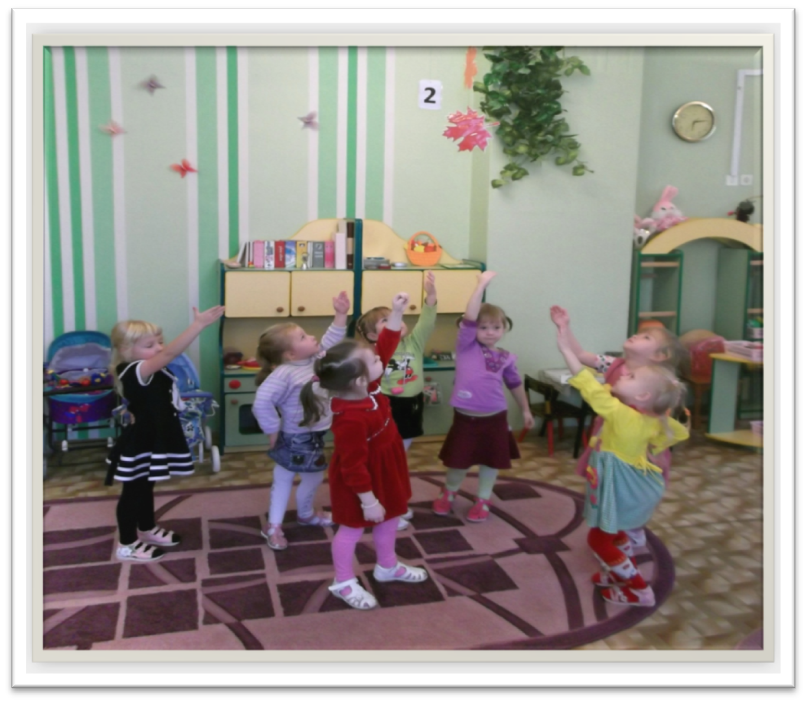 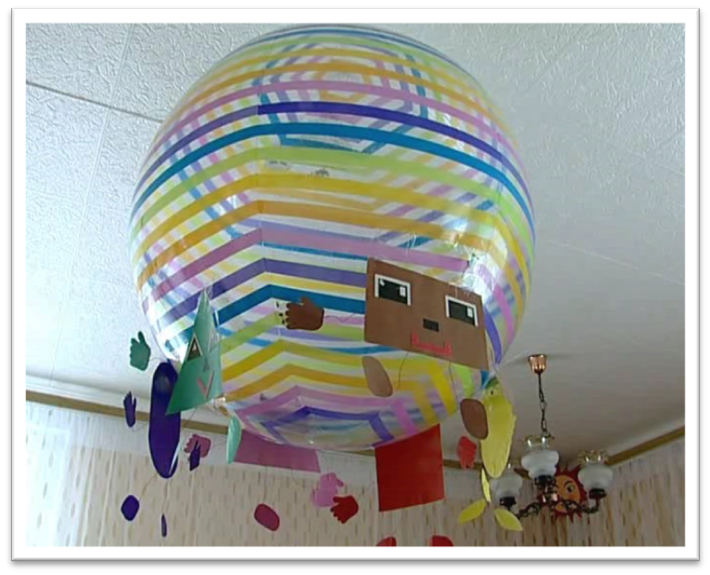 Экологическое панно
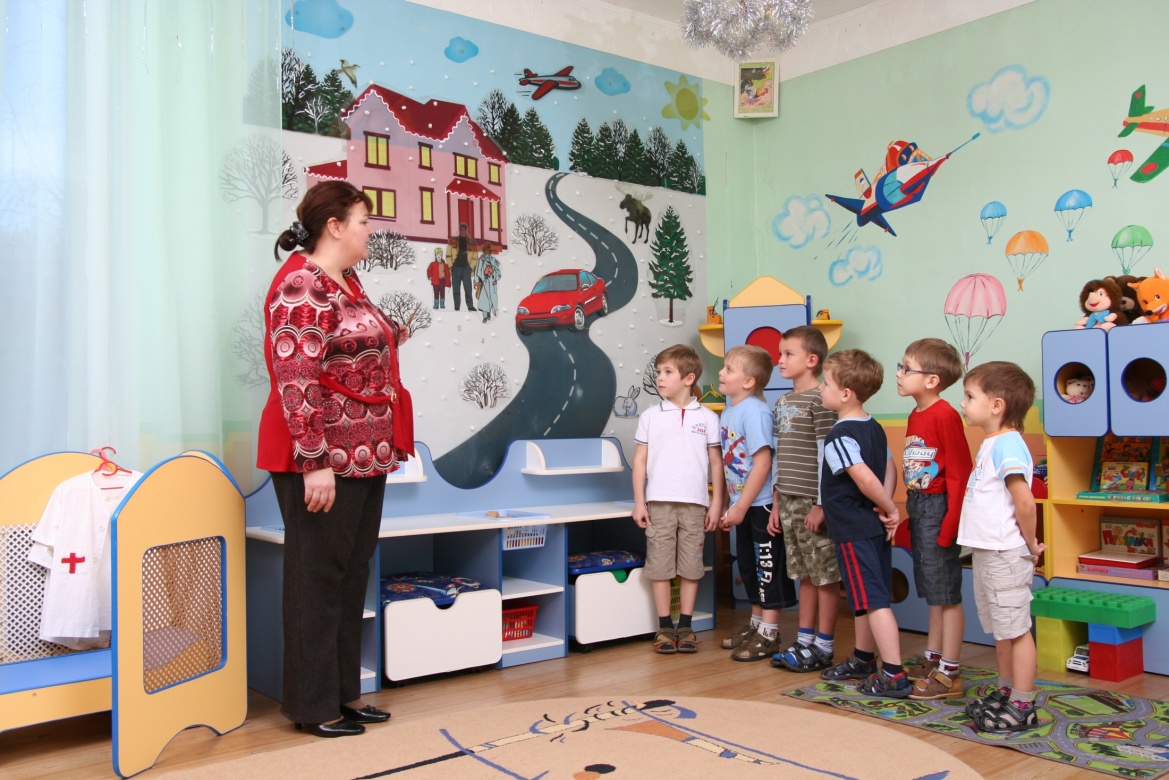 Параллельно-раздельное воспитание и обучение
Принцип  
«Не навреди»
Символы мужественности и женственности
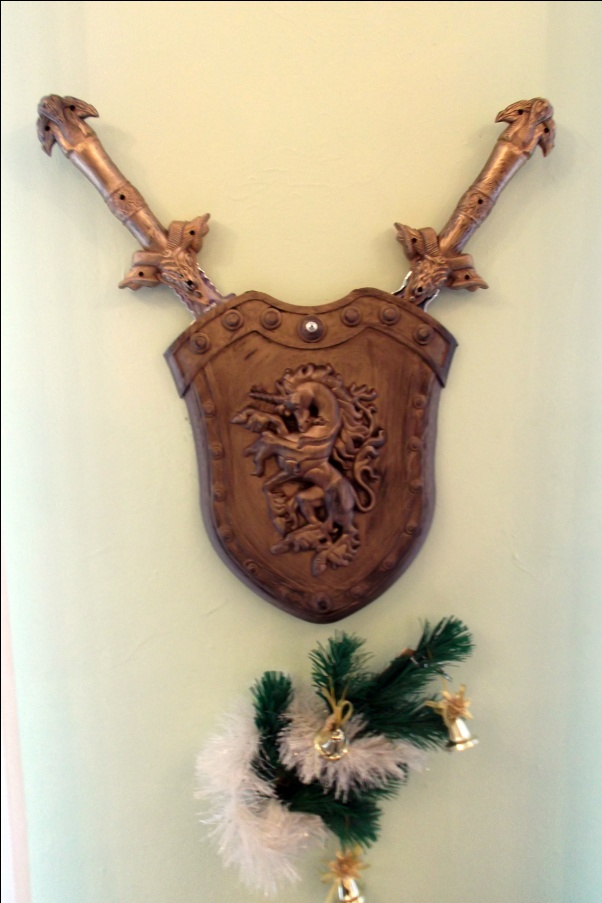 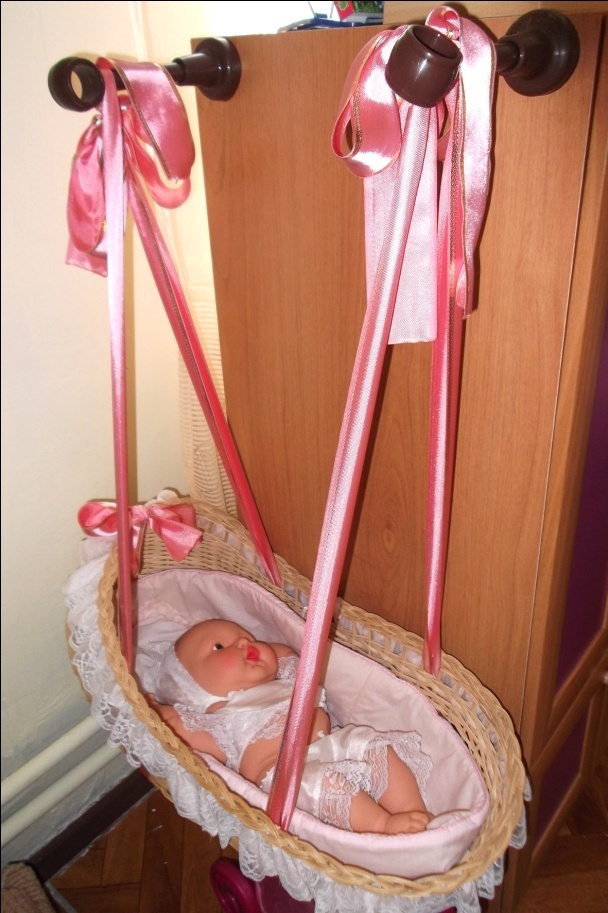 Предметно развивающая средадля девочек
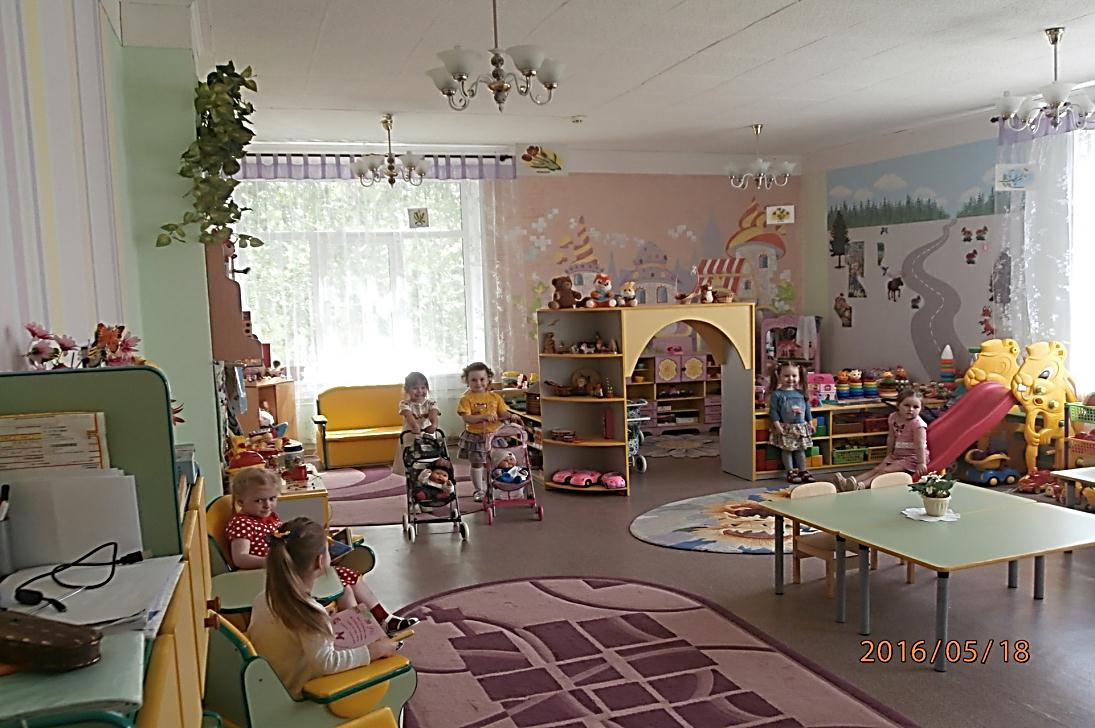 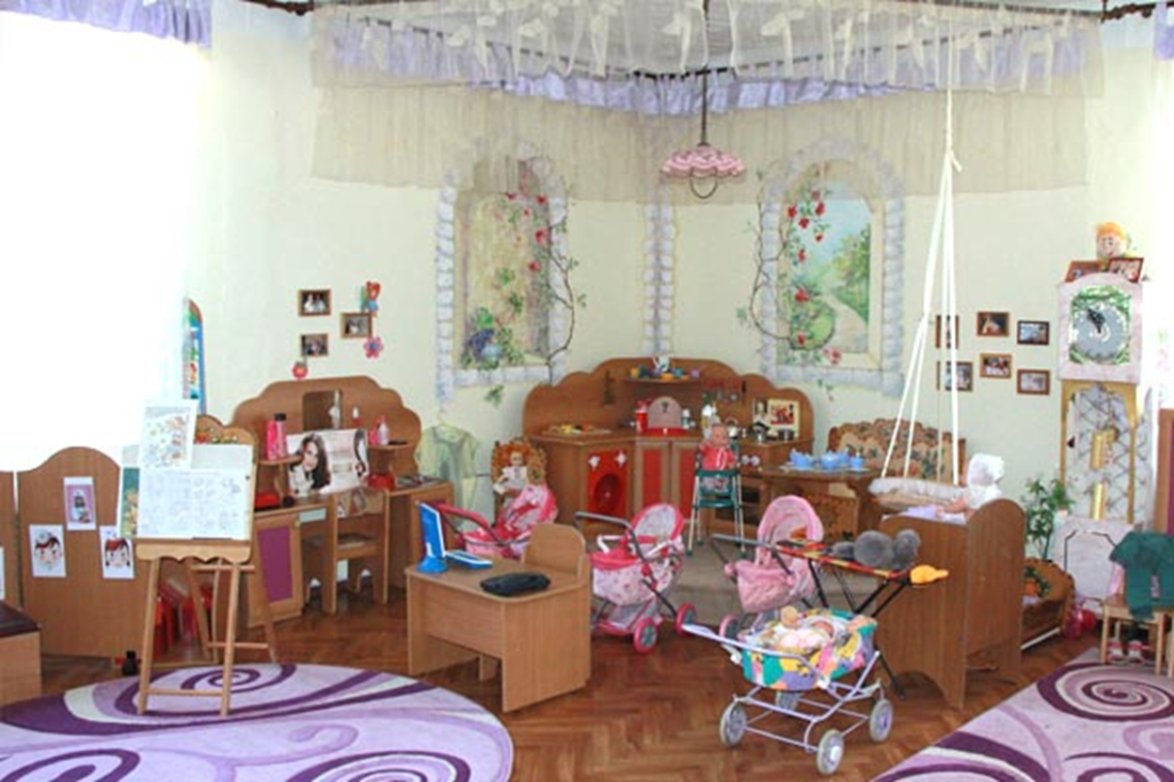 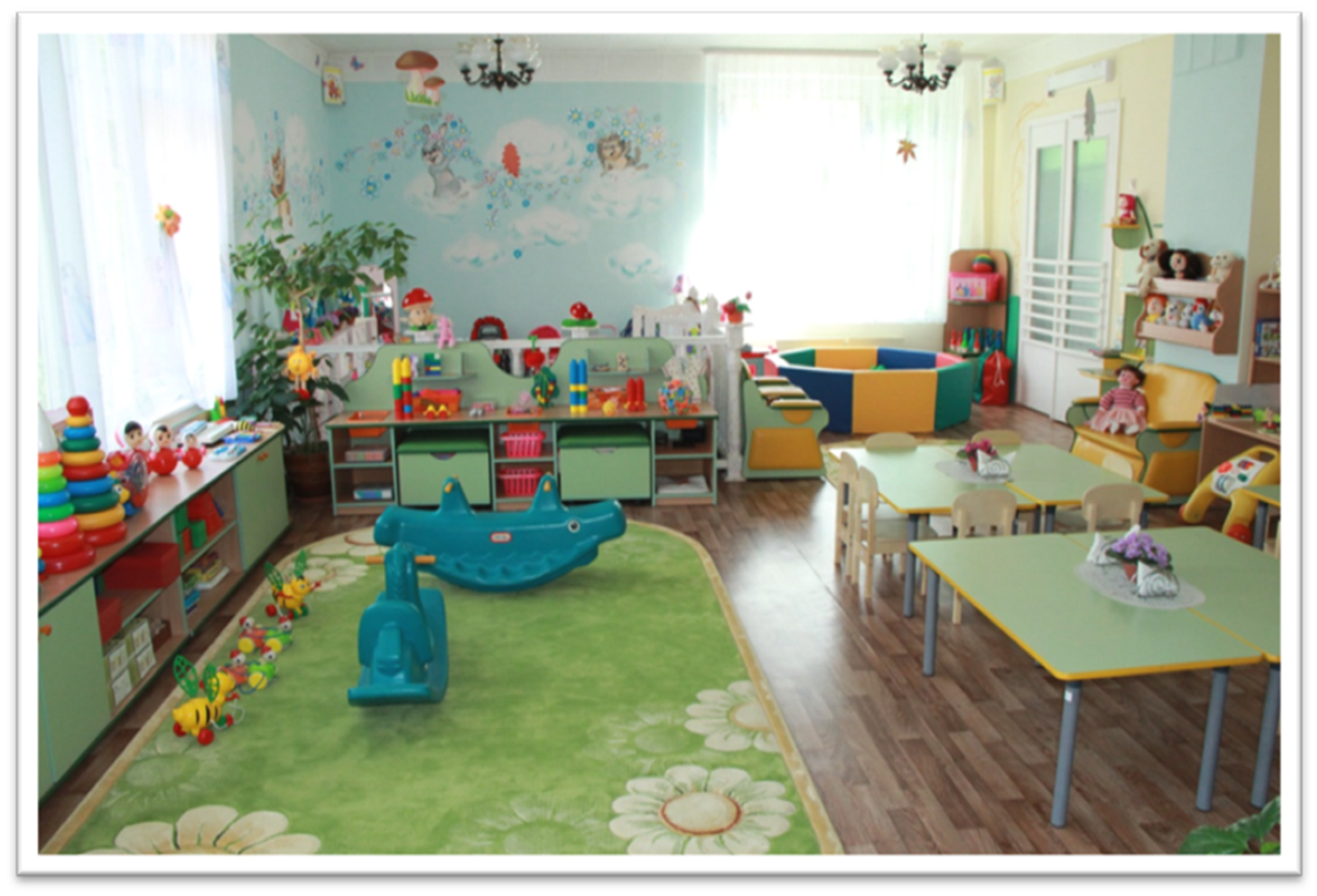 Предметно развивающая средадля мальчиков
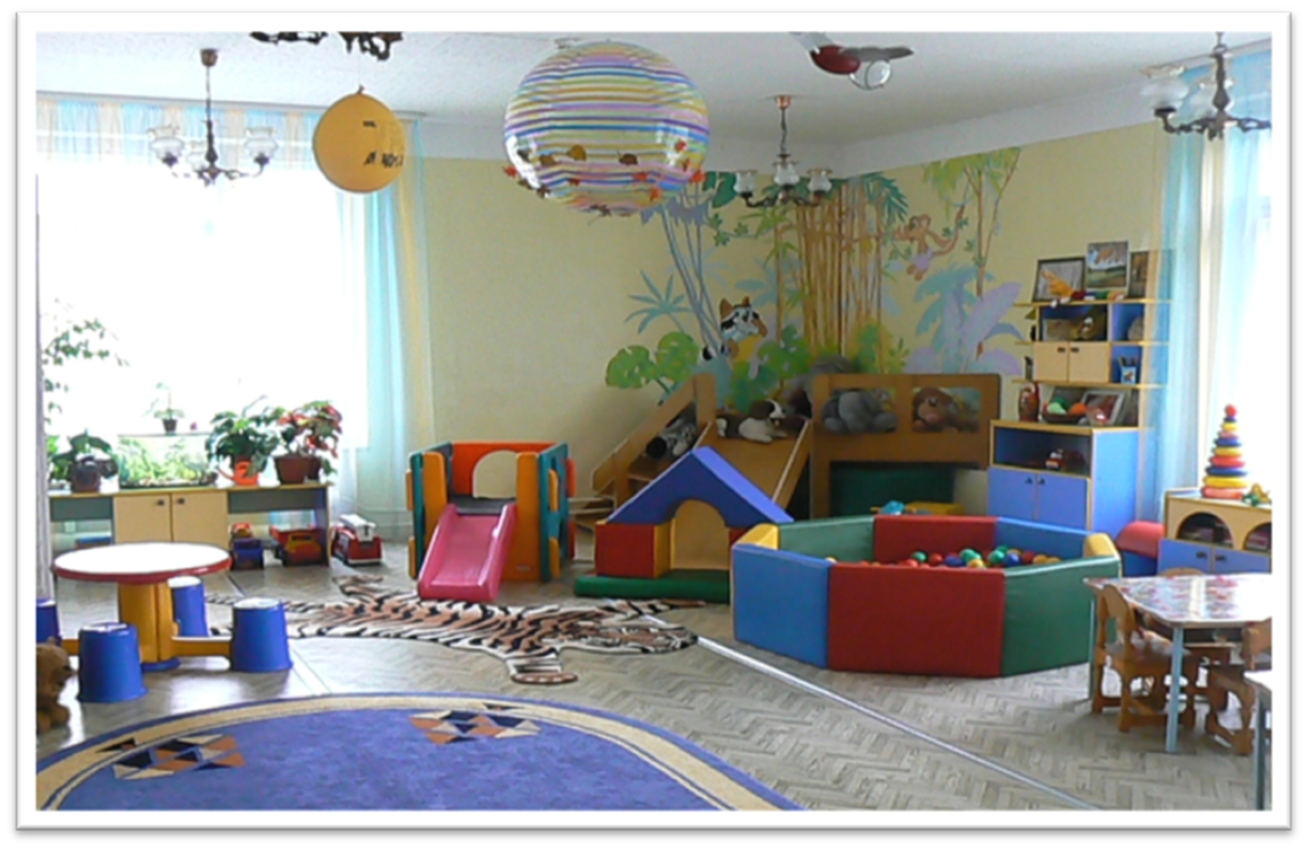 2. Реализация ФГОС в дошкольном и школьном отделениях посредством ТДМО профессора Л.Г. Петерсон.
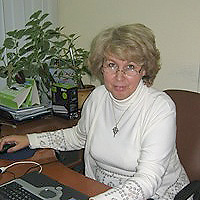 По заключению государственной СЭС РФ технология   «Школа 2000...» признаназдоровьесберегающейОтмечена Премией Президента РФ в области образования за 2002 год
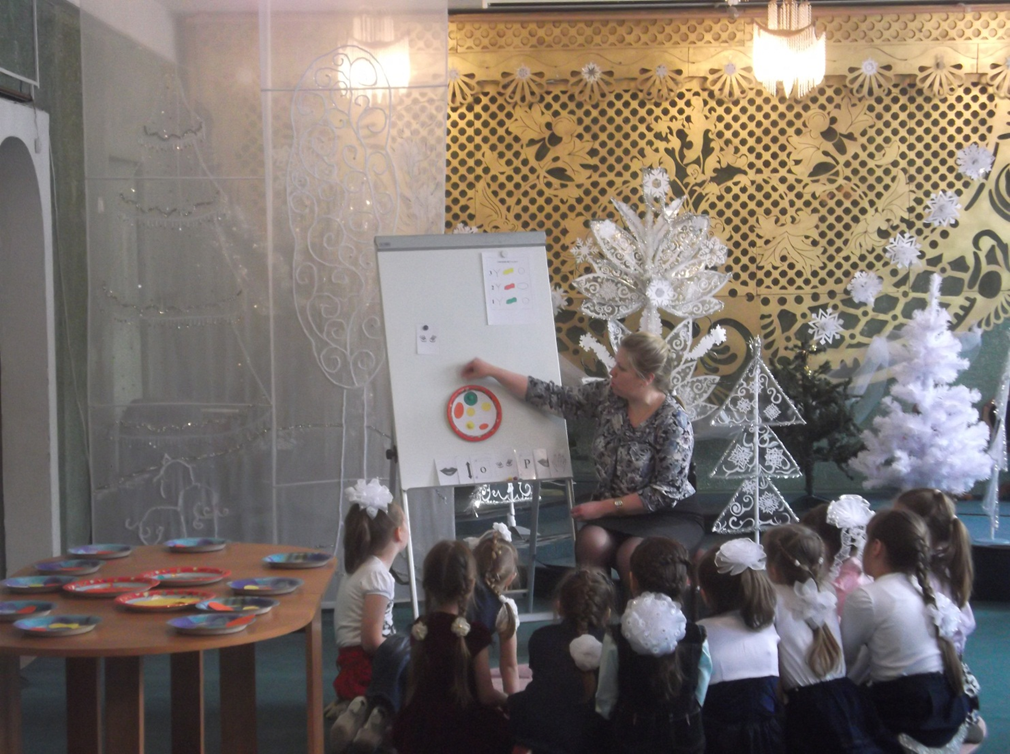 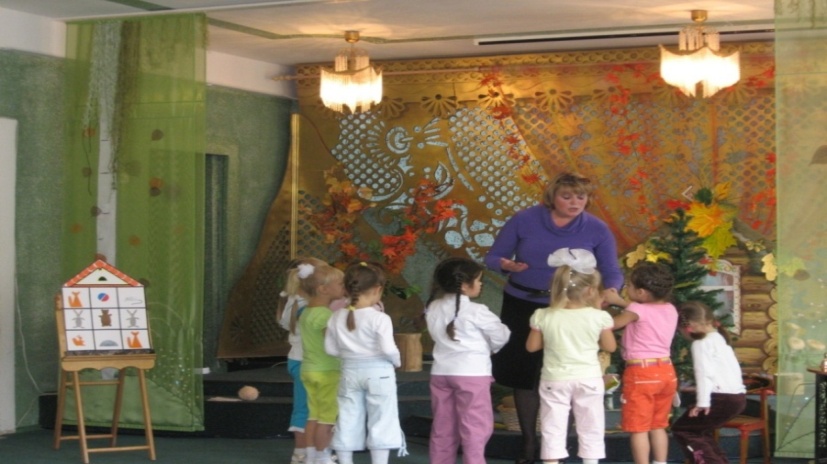 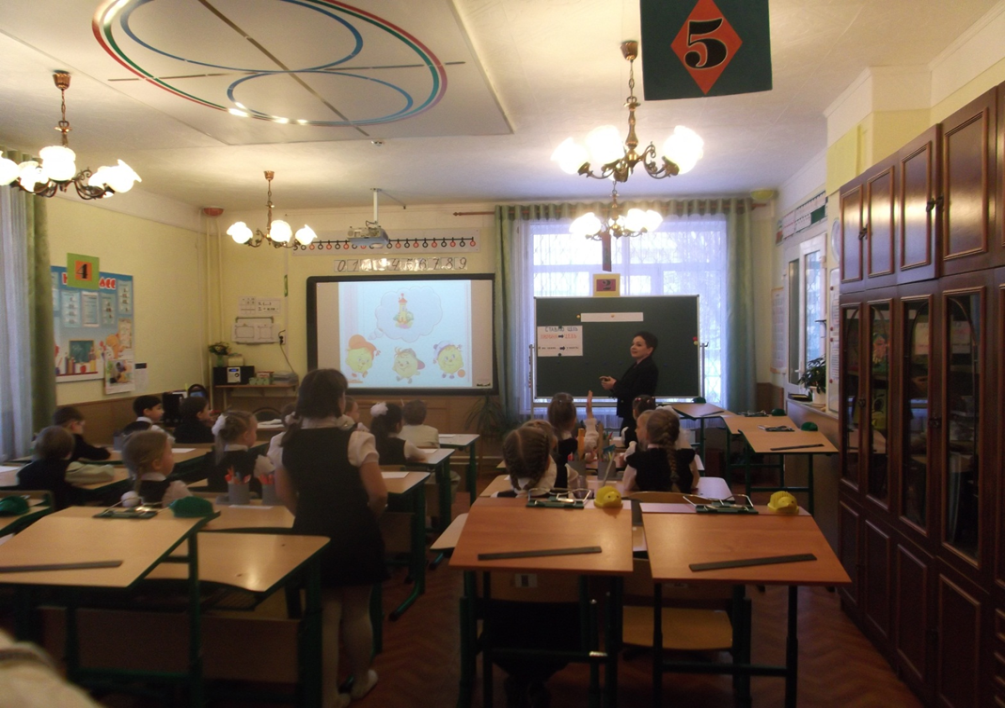 33.Художественно-эстетическое и духовно-нравственное развитие – основа формирования целостного восприятия мира
Музыкальное искусство
Изобразительное искусство
Танцевальное искусство
Театральное искусство
Английский язык
Компьютерная графика
Этика
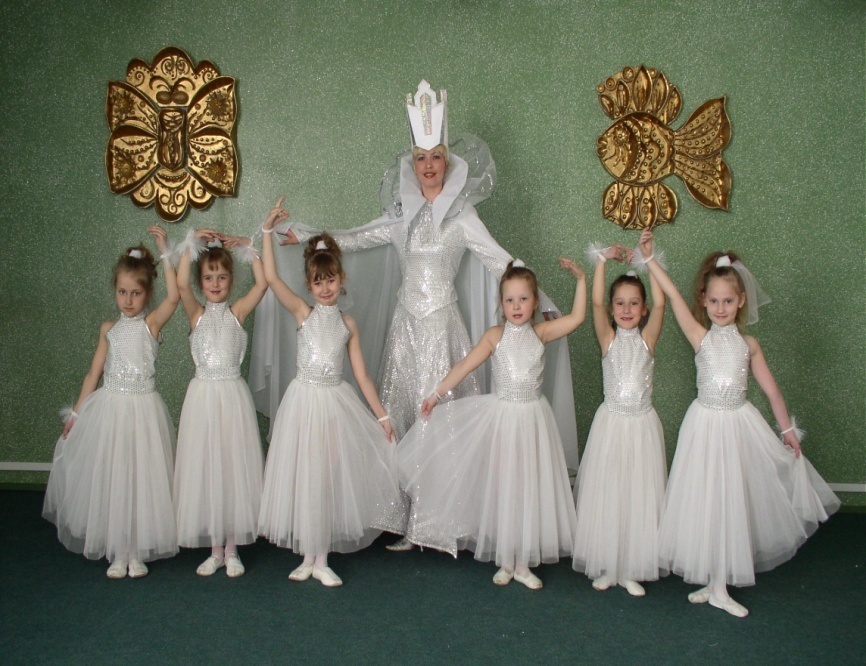 Мюзикл «Снежная королева»
Музыкальное искусство
Эстетическое восприятие  и основы музыкального искусства
Опыт музыкально-творческой  
      деятельности
Музыка в режимные моменты
Студия эстрадного вокала
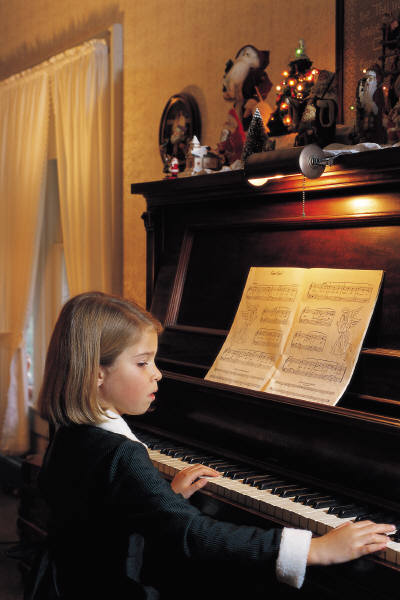 Вокальная студия, хор
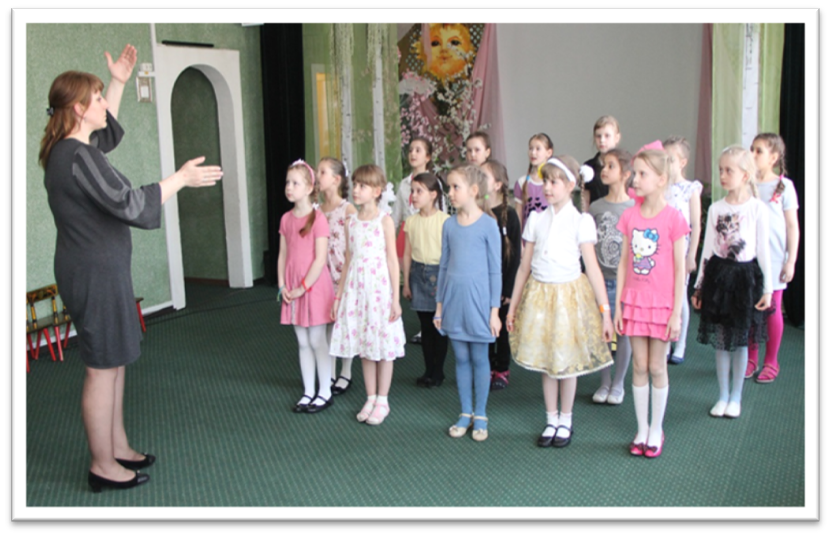 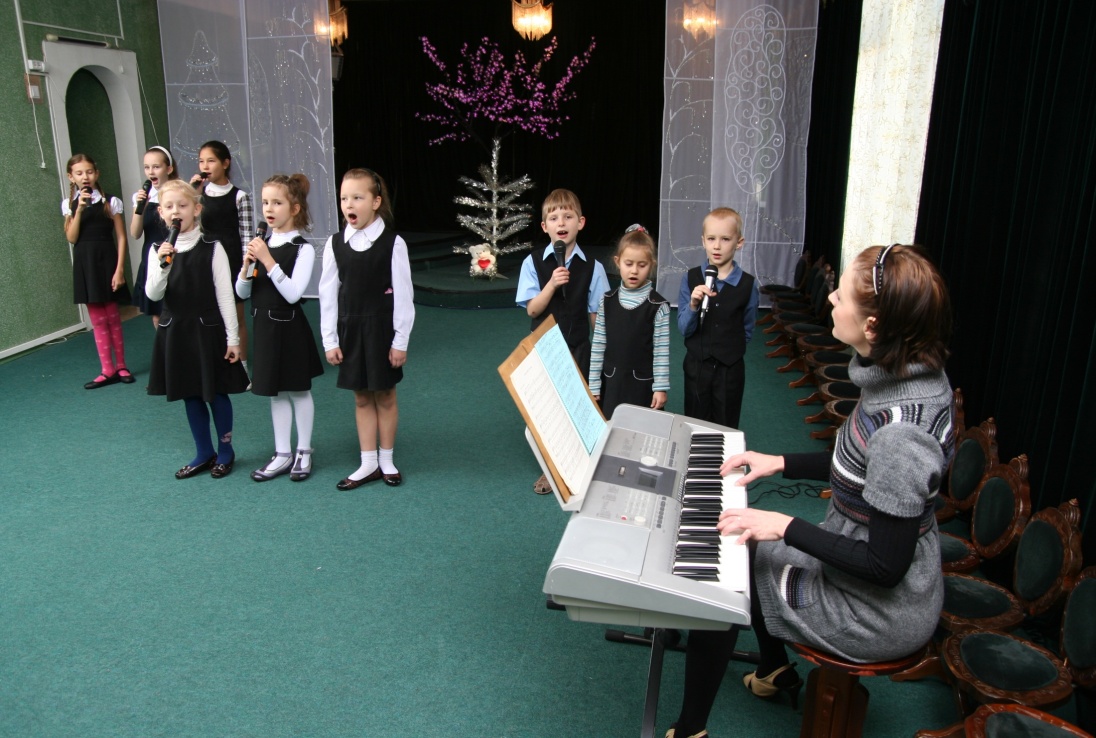 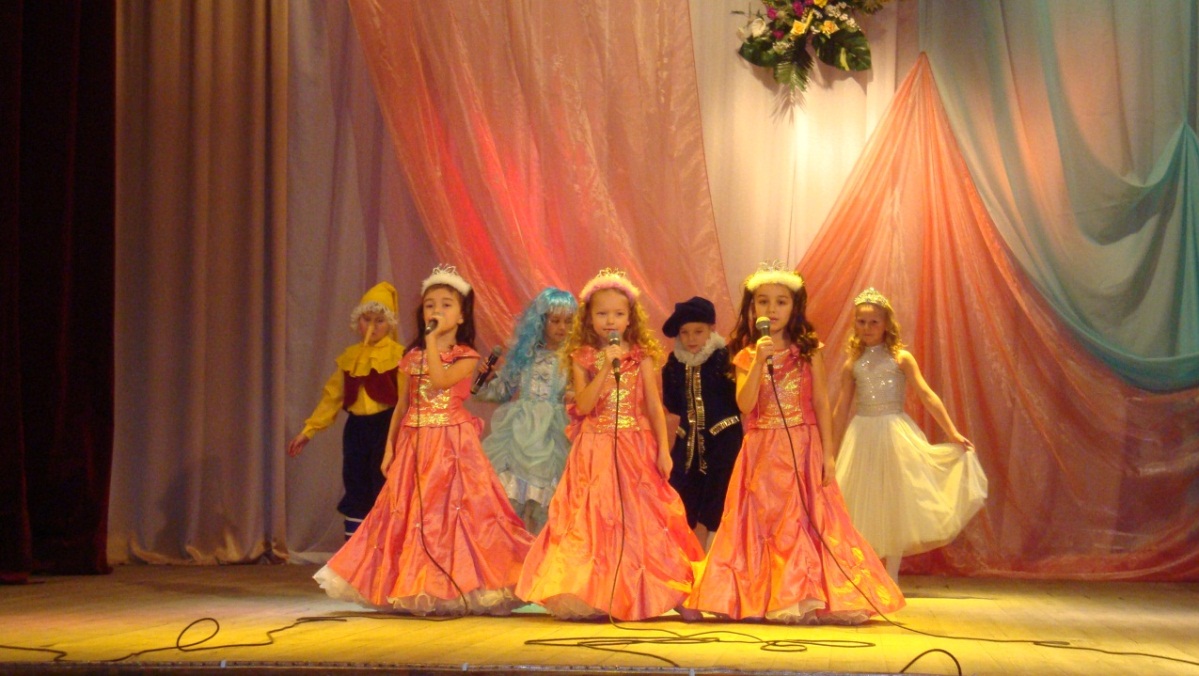 Изобразительное искусство
Живопись
Скульптура (глина, пластилин)
Графика
Дизайн
Бумагопластика
Художественный труд
Аппликация из различных материалов
Беседы о художниках и жанрах изобразительно-прикладного искусства
Компьютерное конструирование
Танцевальное искусство
Ритмика
Пластика
Классический, бальный, народный эстрадный танец
Выразительность жеста
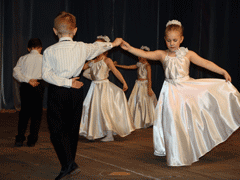 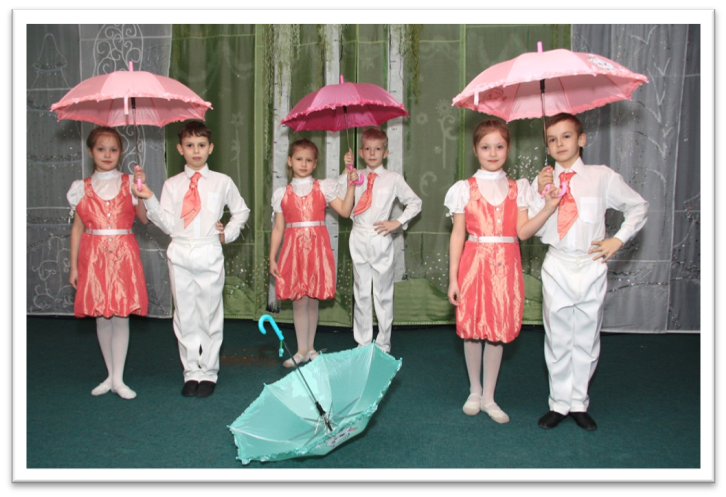 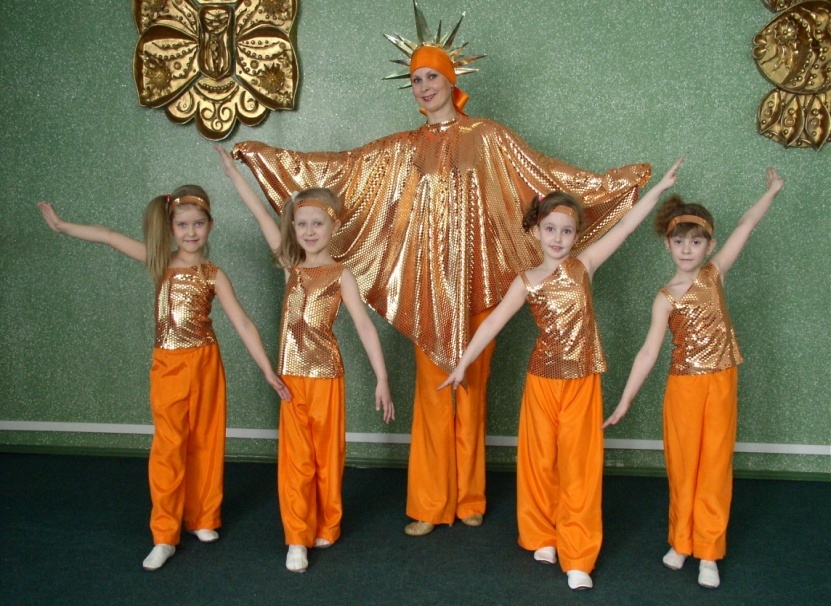 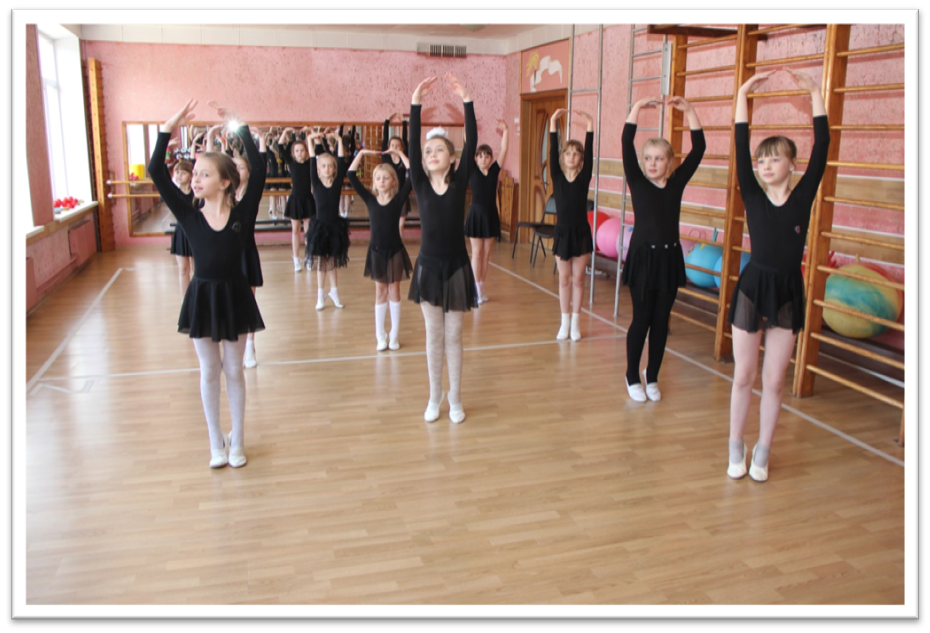 Студия танца
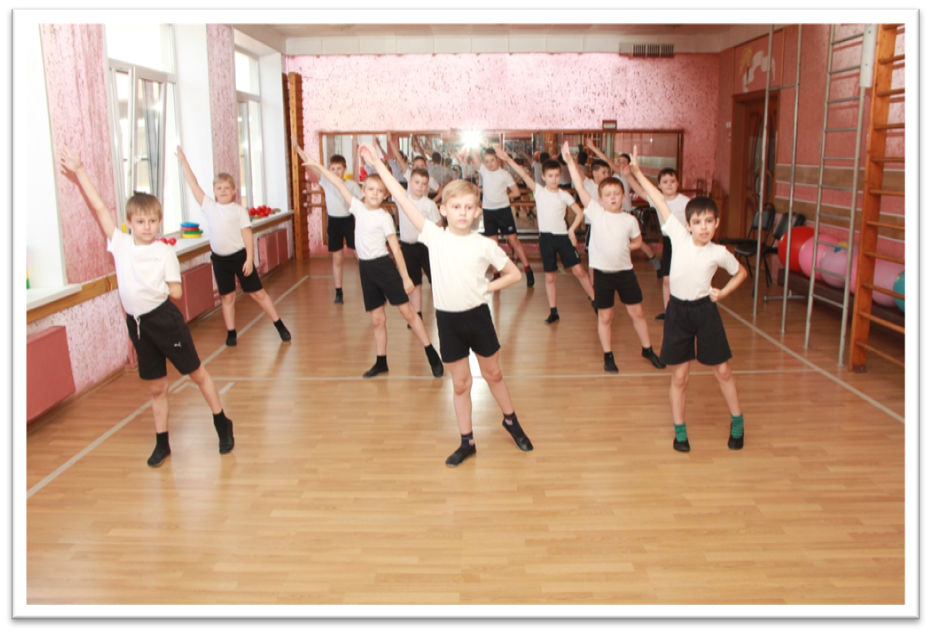 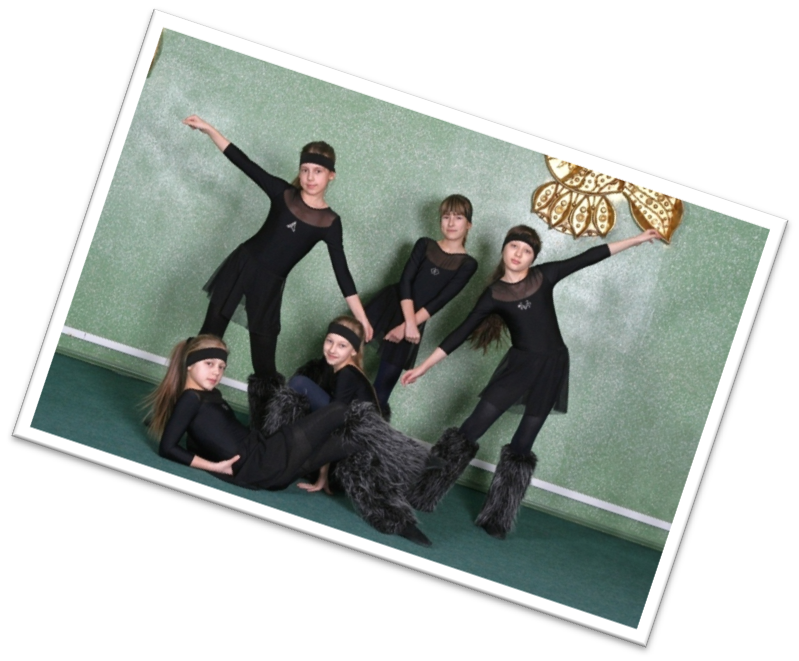 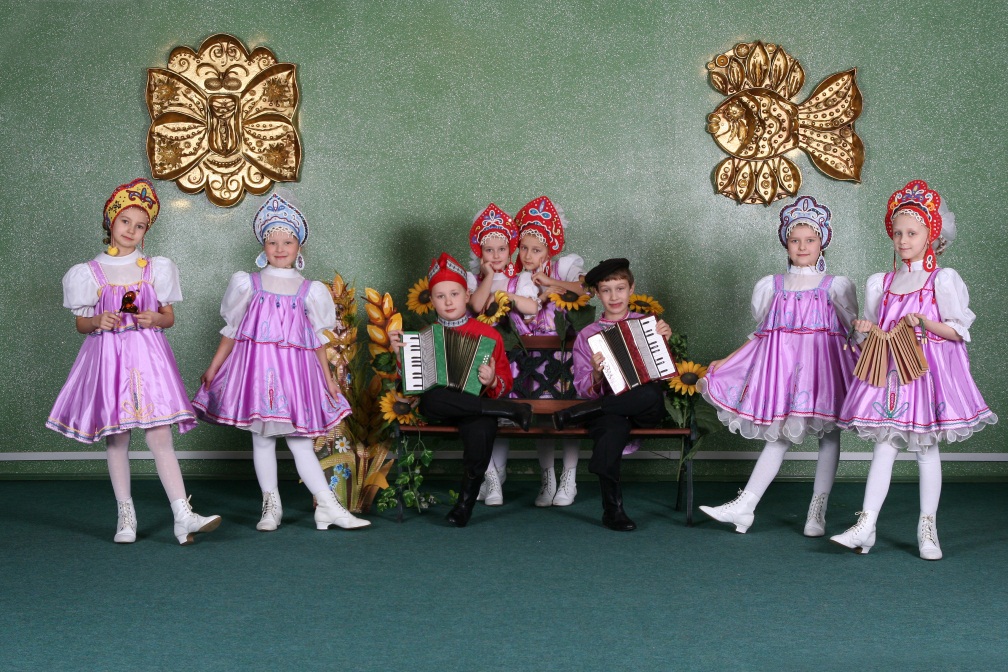 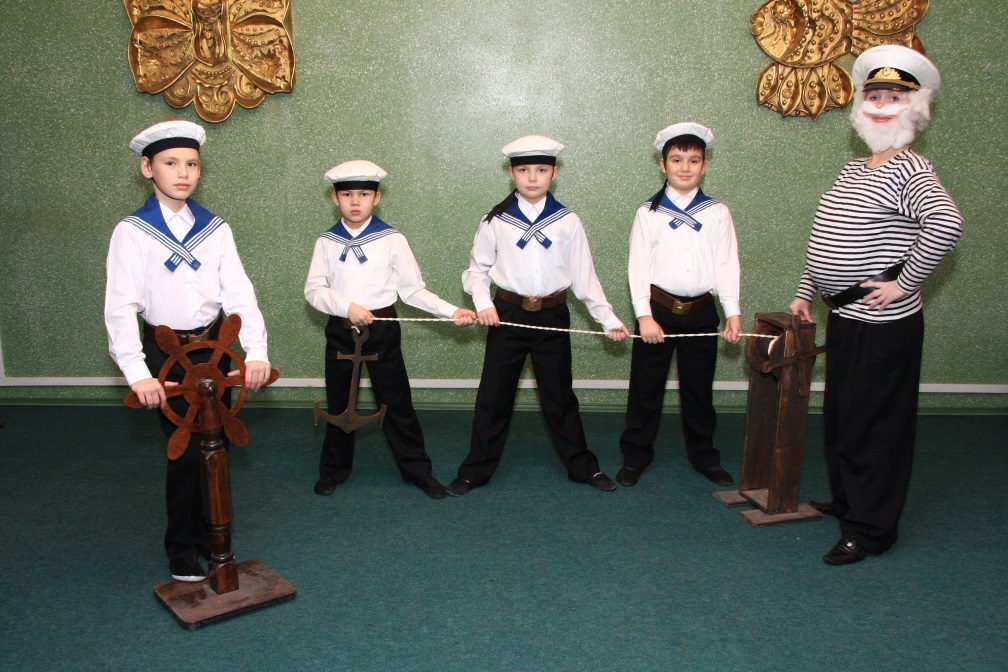 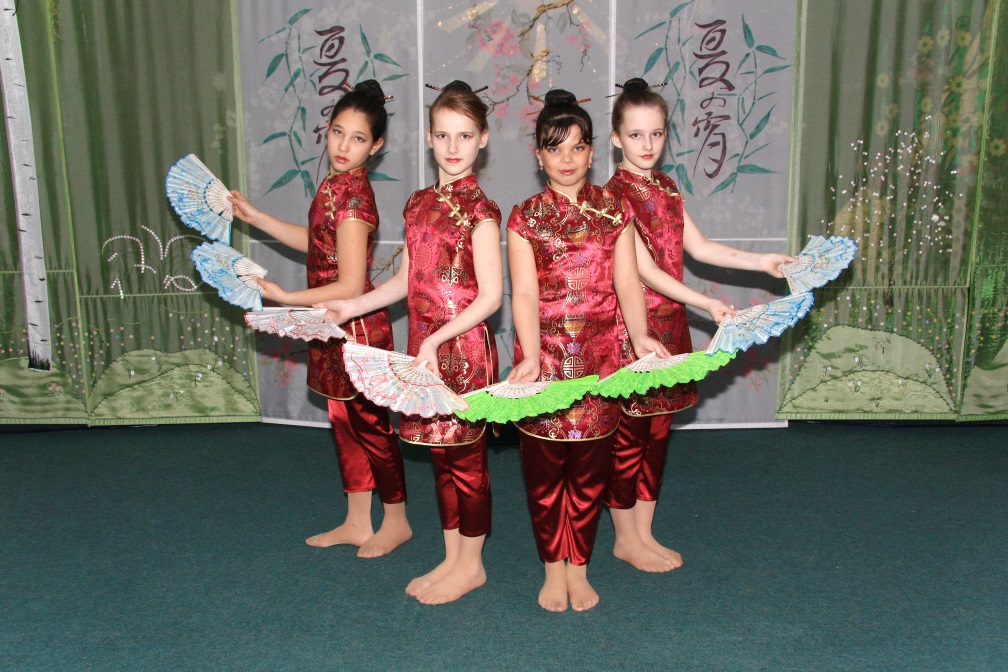 Театральное  искусствоАктерское мастерствоСценическая речьСценическое движение
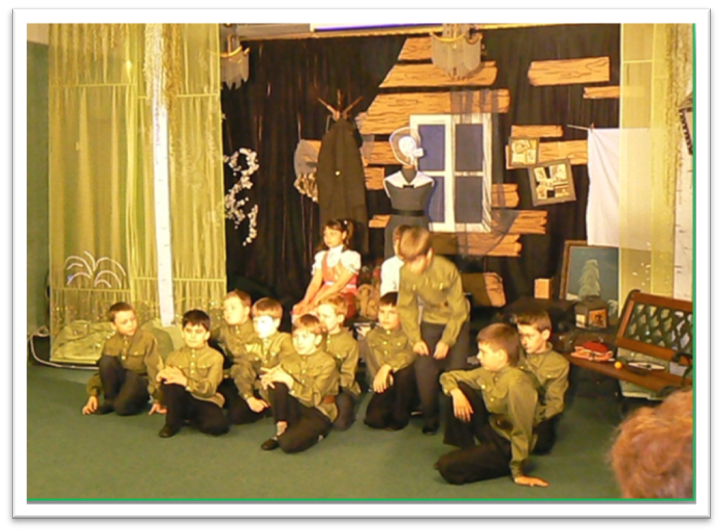 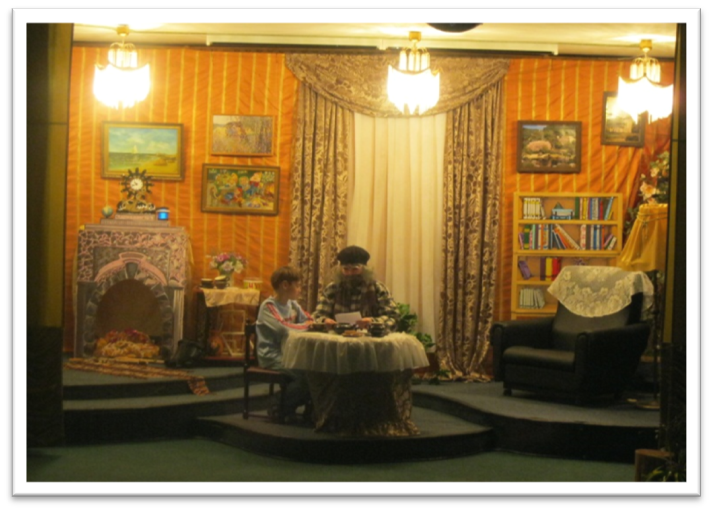 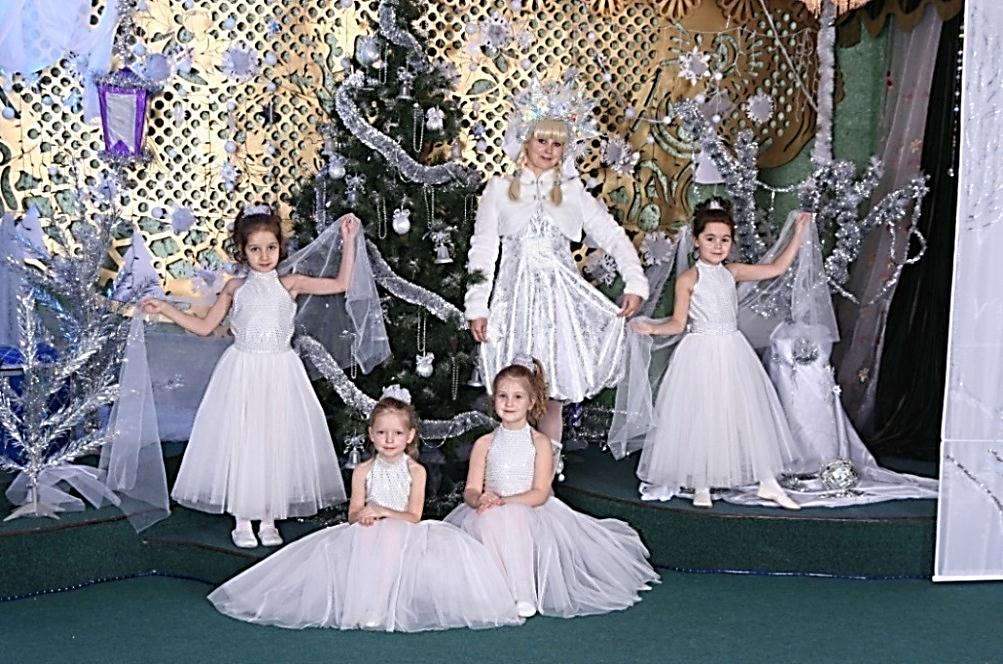 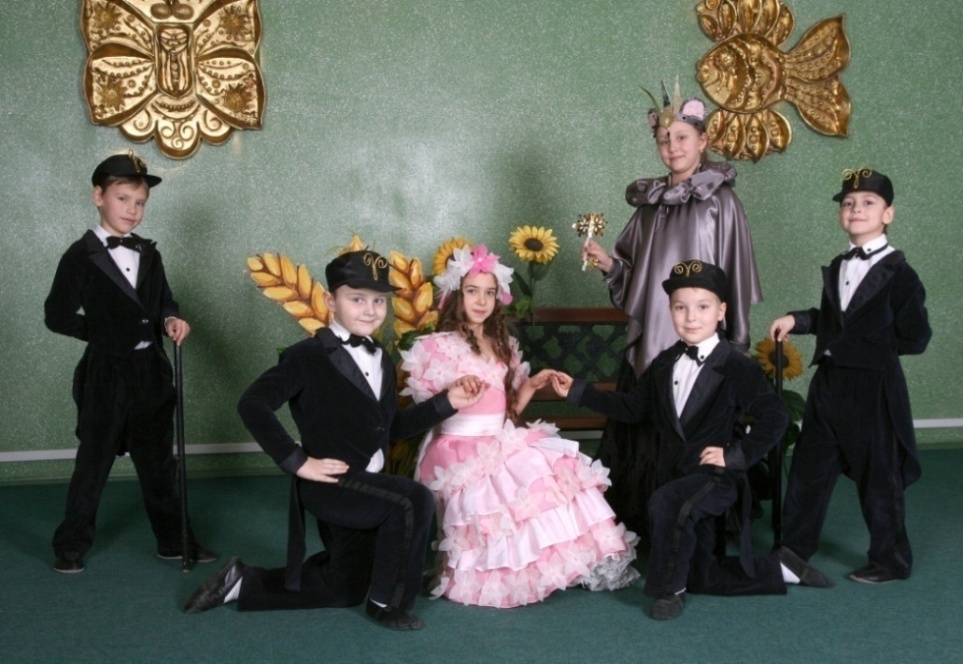 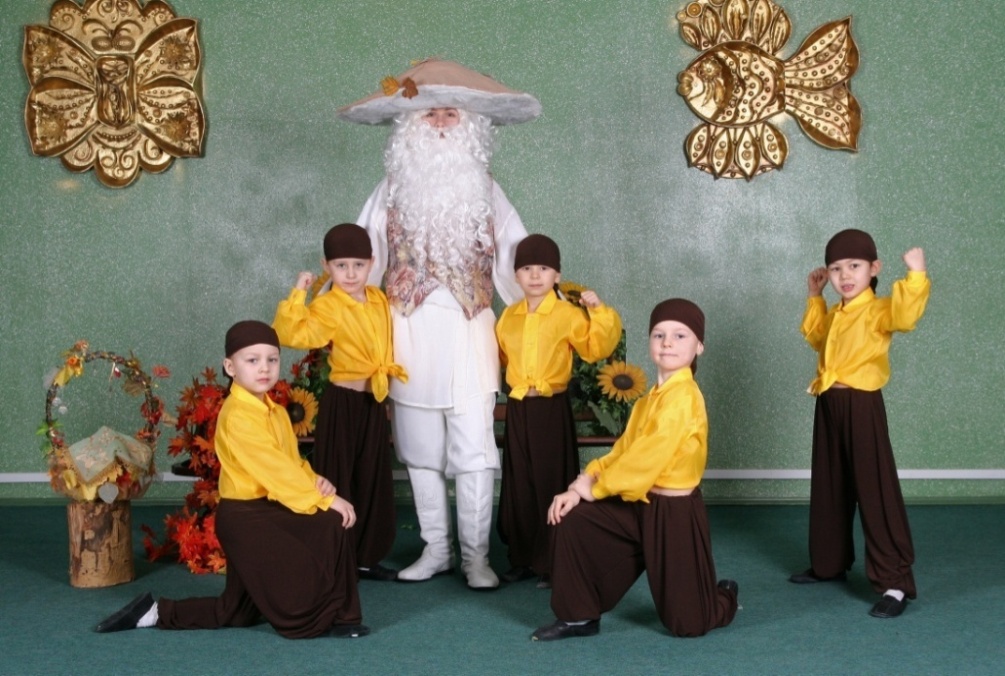 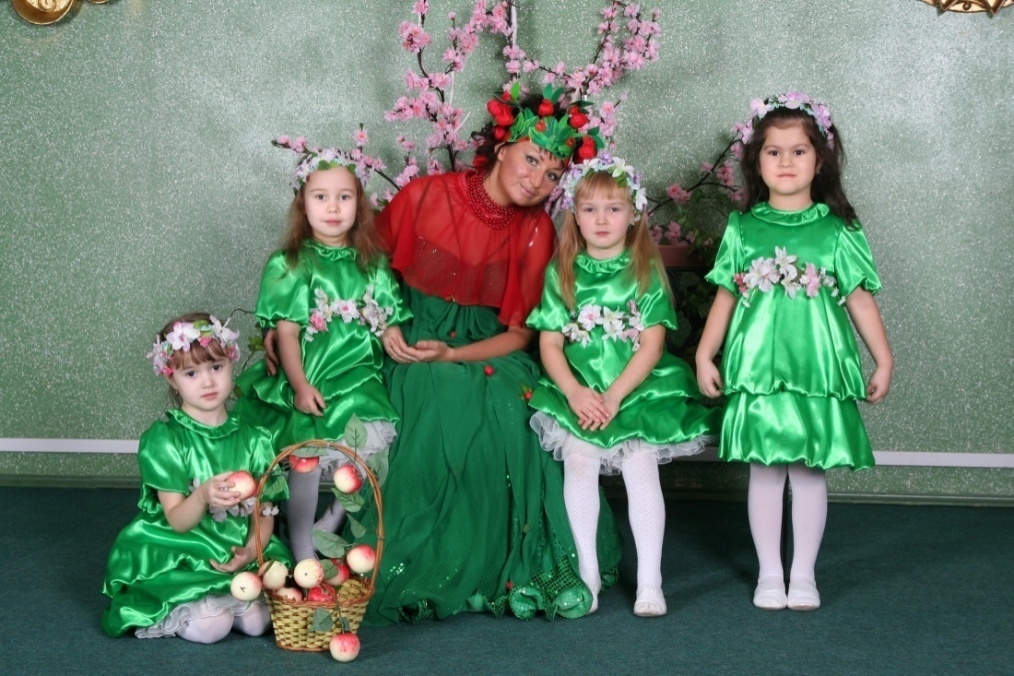 Этика, этикет, уроки нравственности
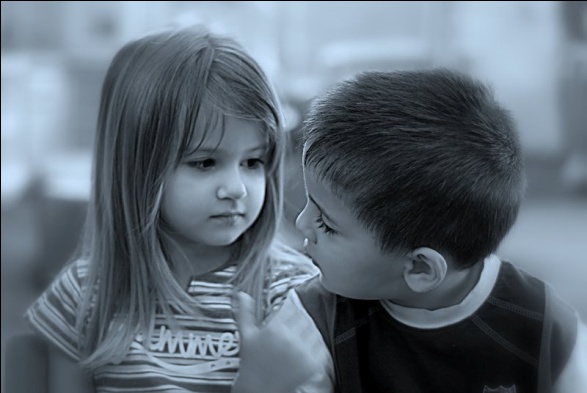 Интерьер учреждения
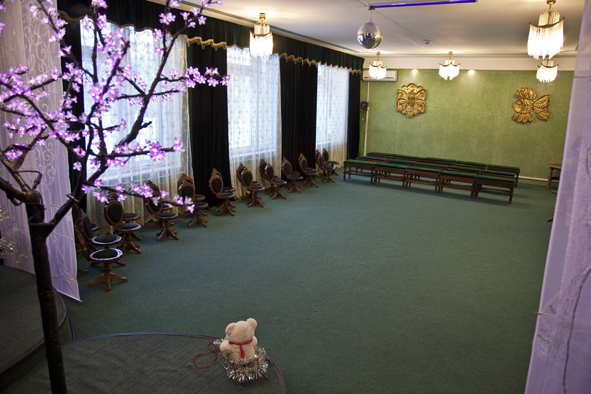 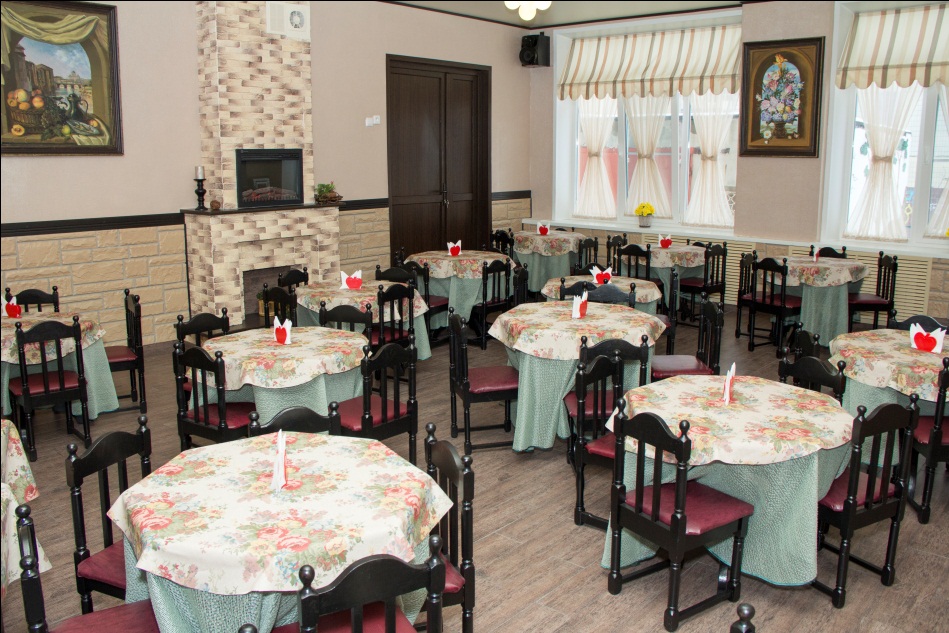 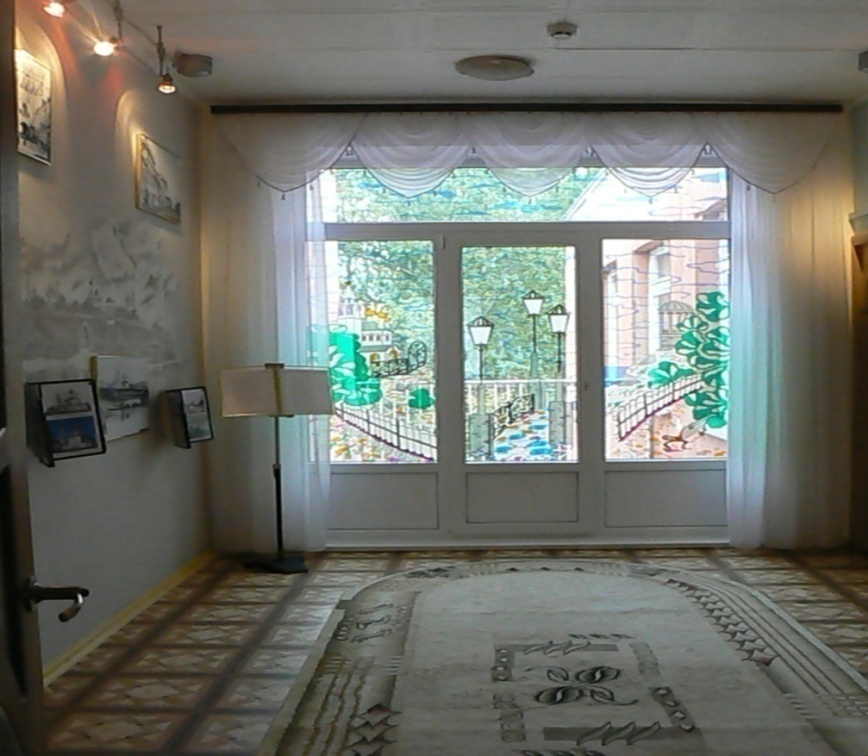 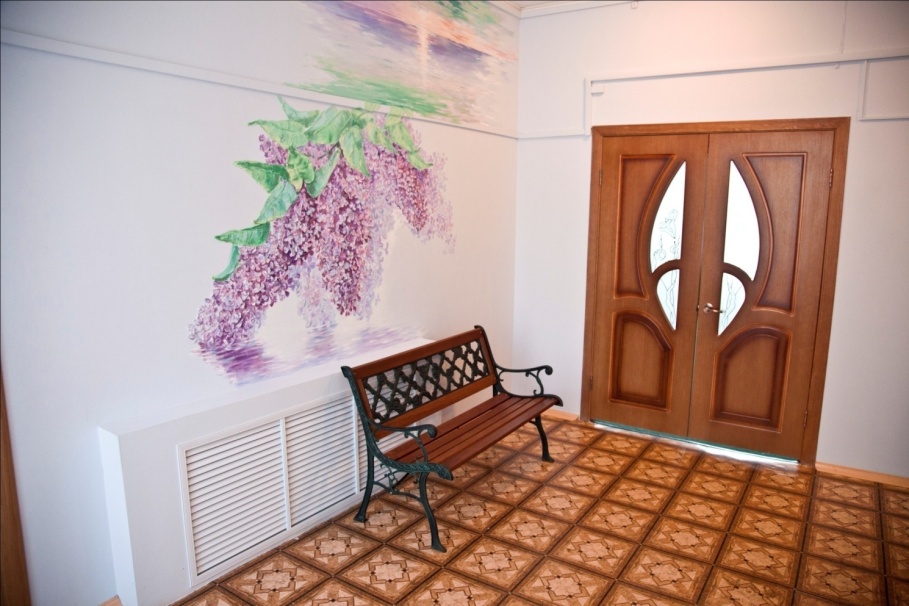 Территория учреждения
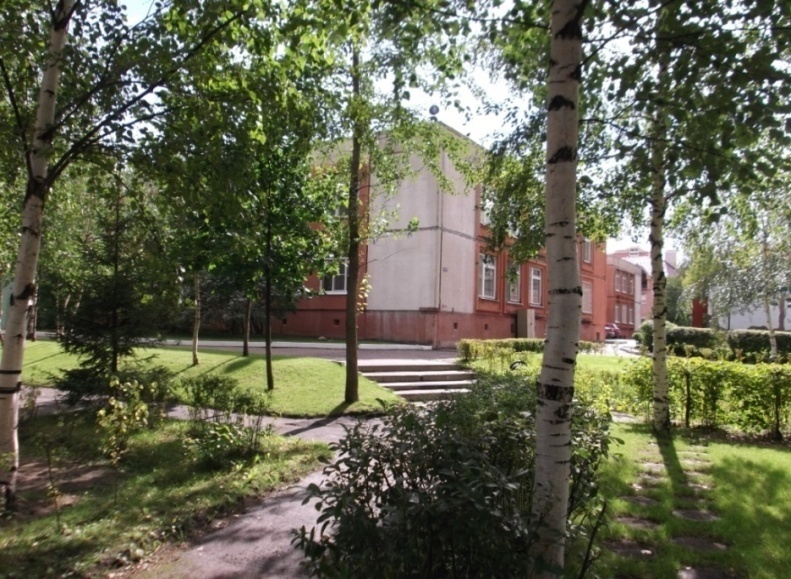 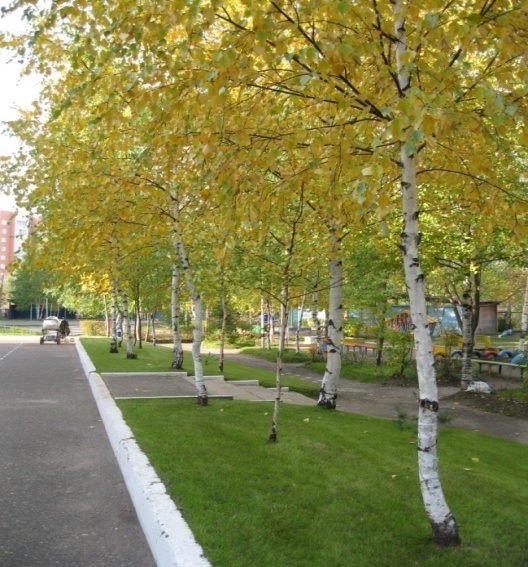 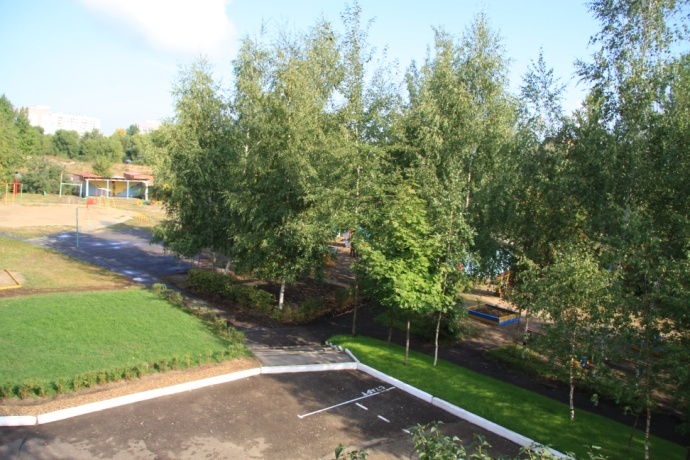 Территория учреждения
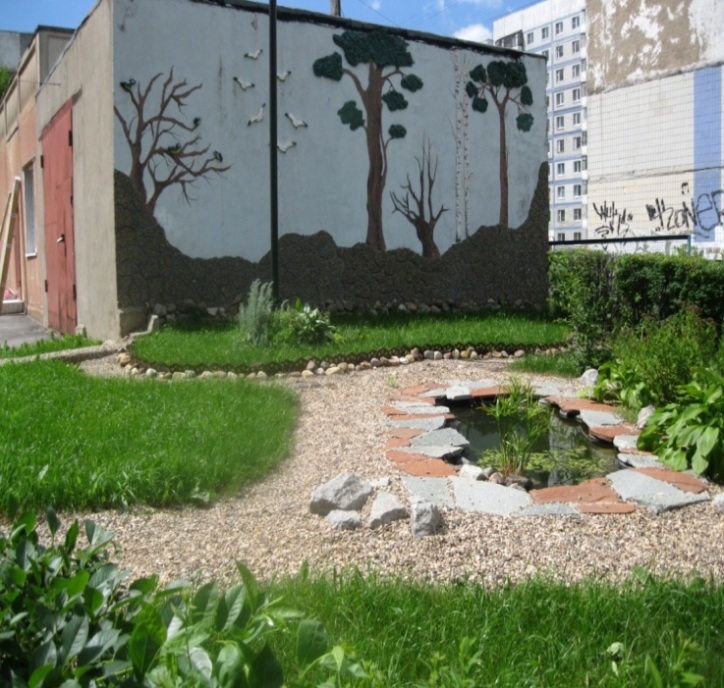 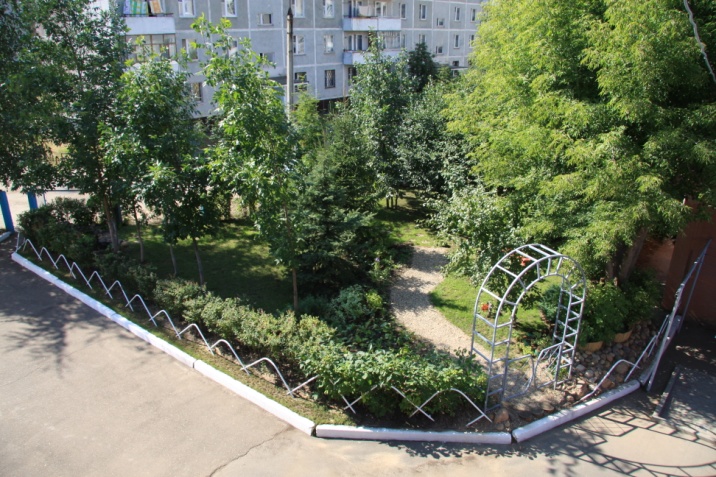 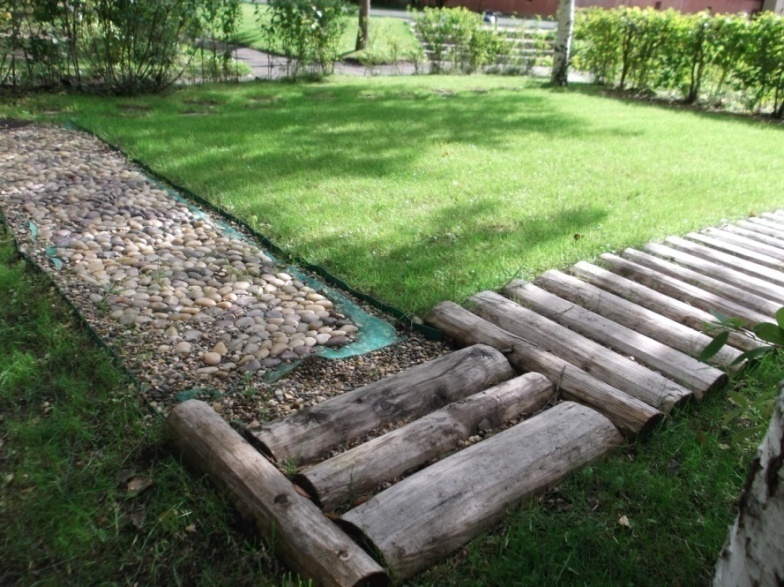 4.Развитие языковой культуры через раннее обучение чтению, грамоте, английскому языку
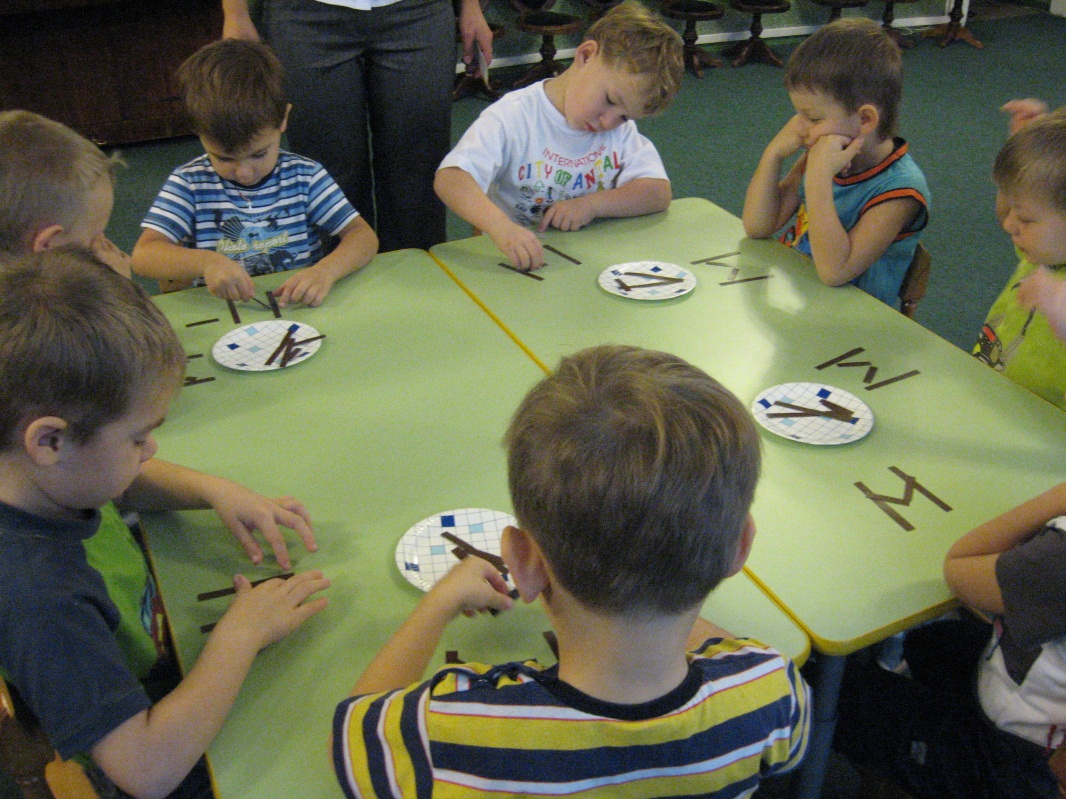 Система организации образовательного пространства на основе здоровьесберегающего и здоровьеразвивающего сервиса, 
построенного на принципах природосообразности
Научно-методический центр
Центр содействия политике здоровья
Образовательный процесс
Валеологическое направление
Здоровьесберегаю-щая система процесса обучения
Здоровьеразвиваю-щая система проц. воспитания
Службы здоровья
Административно-хозяйственная служба
Учебно-вспомогательная служба
Отдел дизайна
Служба снабжения
Медицинская
Социальная
Здоровьесбере
гающие технологии
Физкультурно-оздоровительные мероприятия
Физкультурно-оздоровительная
Психолого-педагогическая
Логопедическая
Развитая личность в её индивидуальности, уникальности и неповторимости
Технологии комплексной профилактики заболеваний, коррекции и реабилитации здоровья
Система комплексного сопровождения обучающихся Начальной школы-детского сада №115
Этапы
Структура сопровождения
I. Входной мониторинг
Сентябрь
Педагогический
Медицинский
Логопедический
Психологический
II. Анализ и контроль
(2 раза в год)
ПМПС
ПМПк
ПМПК
Корр
екцио
нное
сопрово
дение
Скорая
помощь
III. Рекомендации, план коррекционной работы
Индивидуальные маршруты развития обучающихся
IV. Корригирующая работа
Учителя
Дошкольники
Узкие специалисты
Медики
Психолог
Логопед
Родители
V. Итоговый мониторинг 
Апрель
УУД/НШ                                 Результат                                  ЦО/ДОУ
ПМПС
5.Психолого-медико-педагогическое сопровождении обучающихся
Результат  социомониторинга
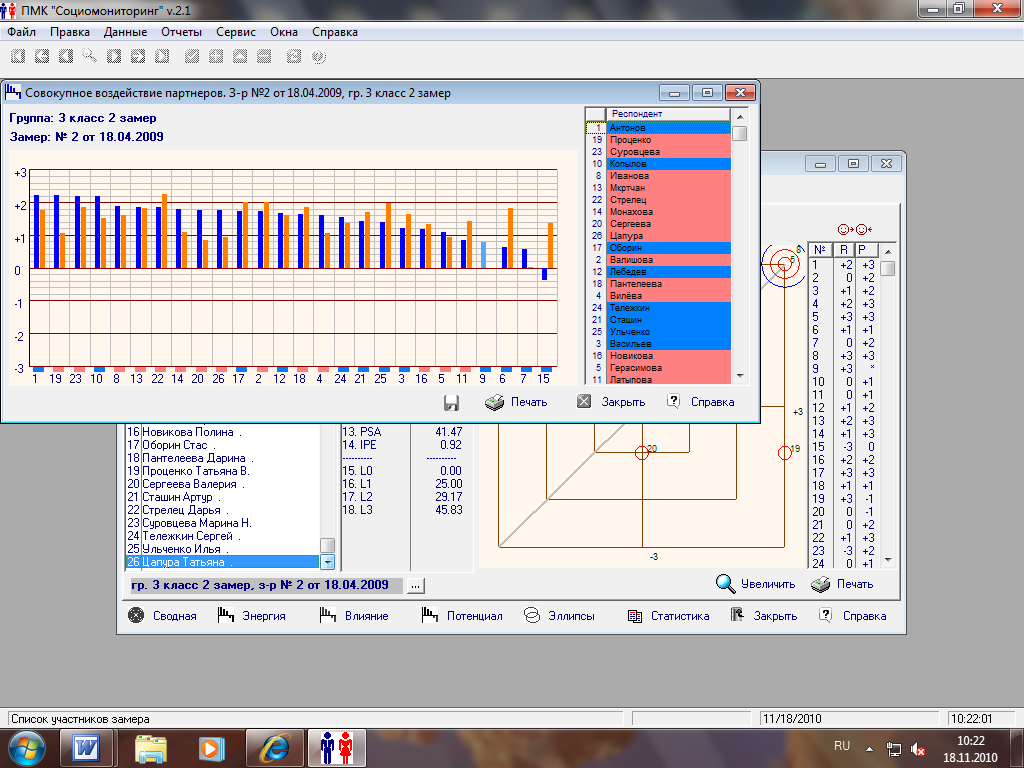 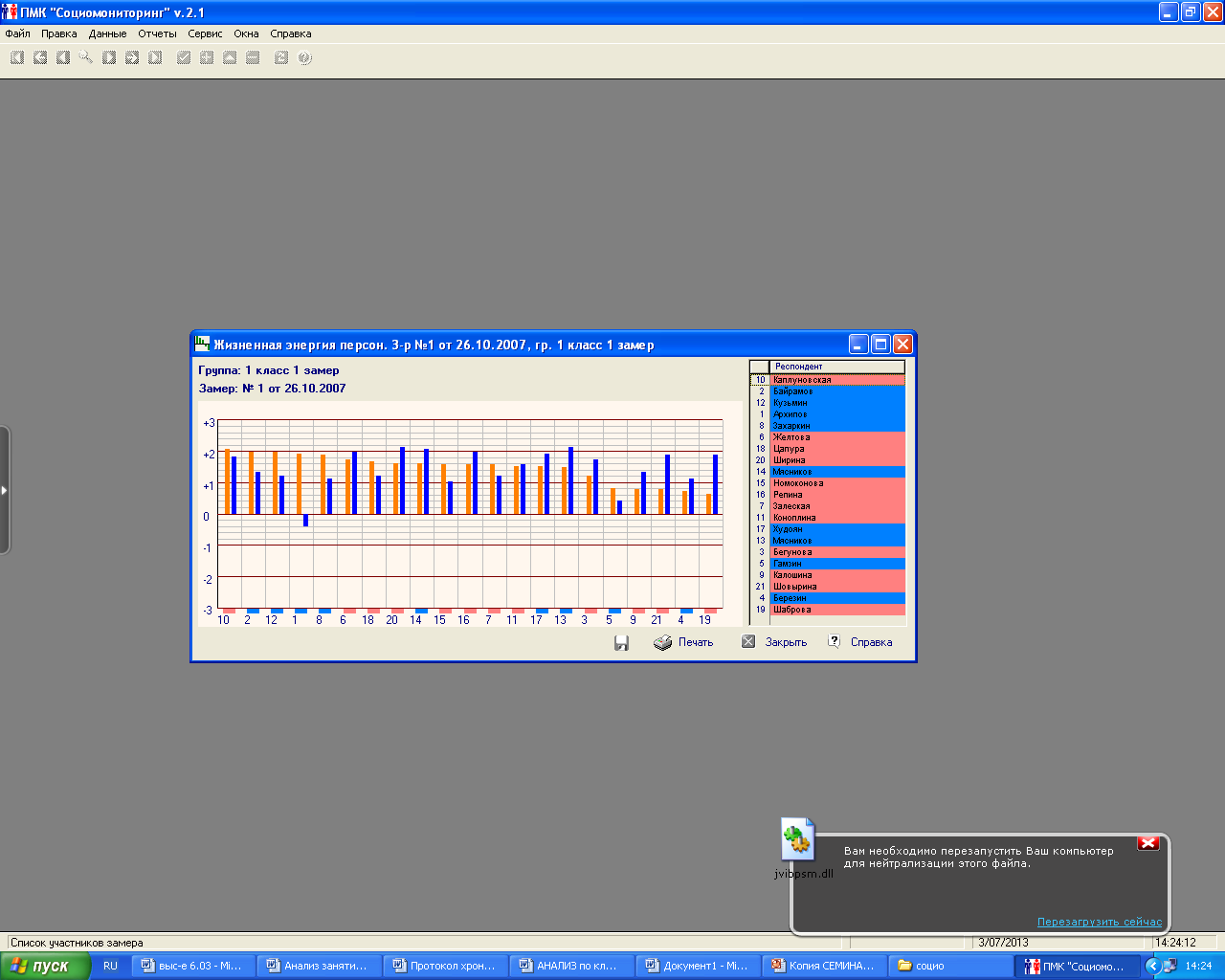 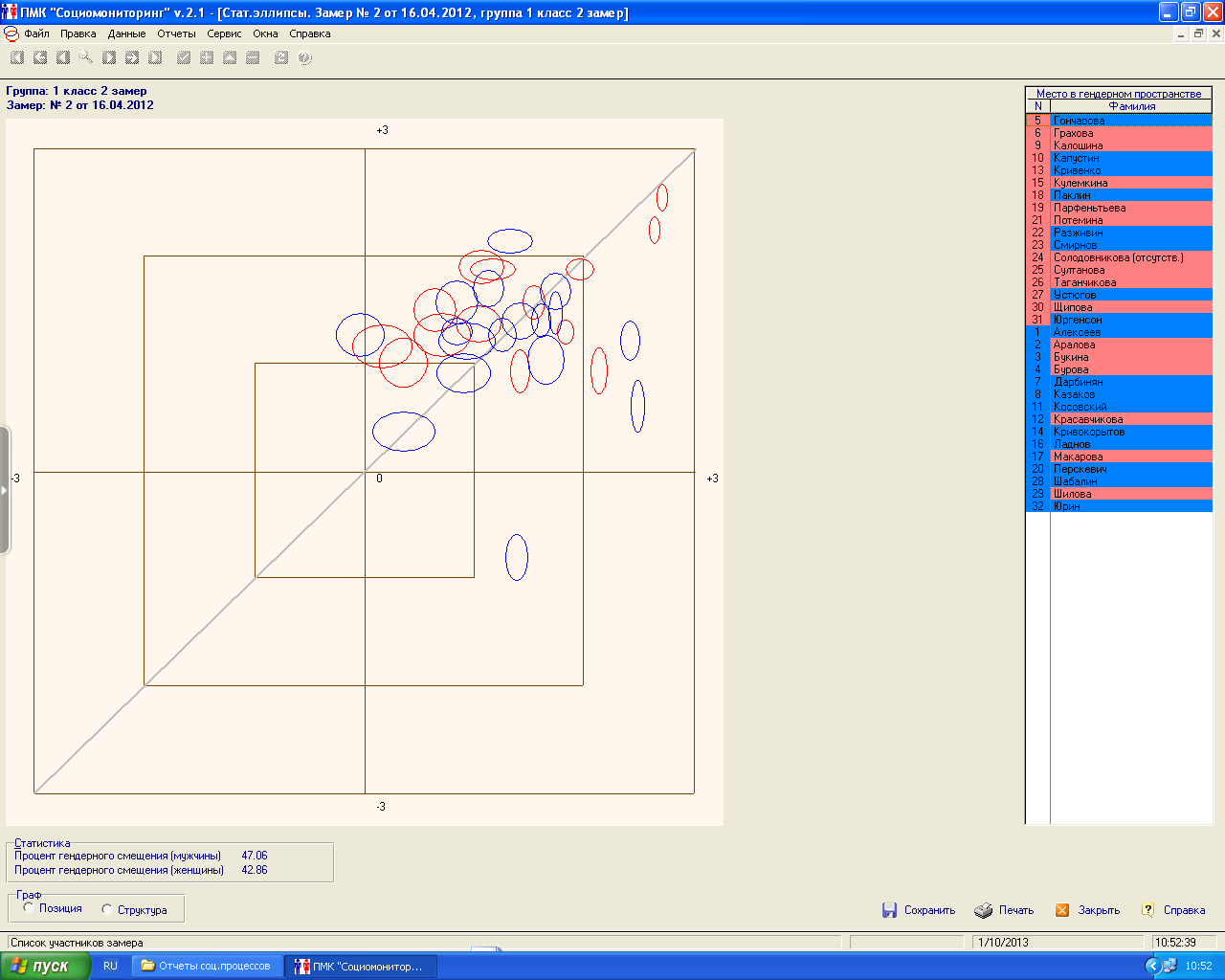 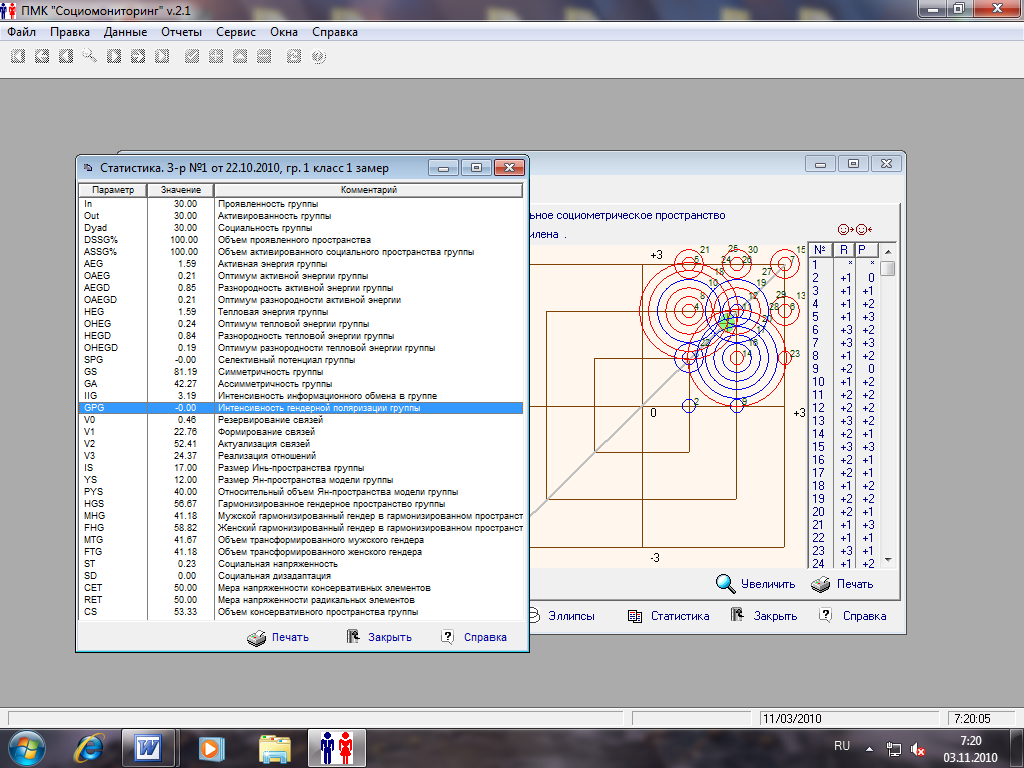 6.Использование современных ИКТ - как средство развития образовательной среды ОУ
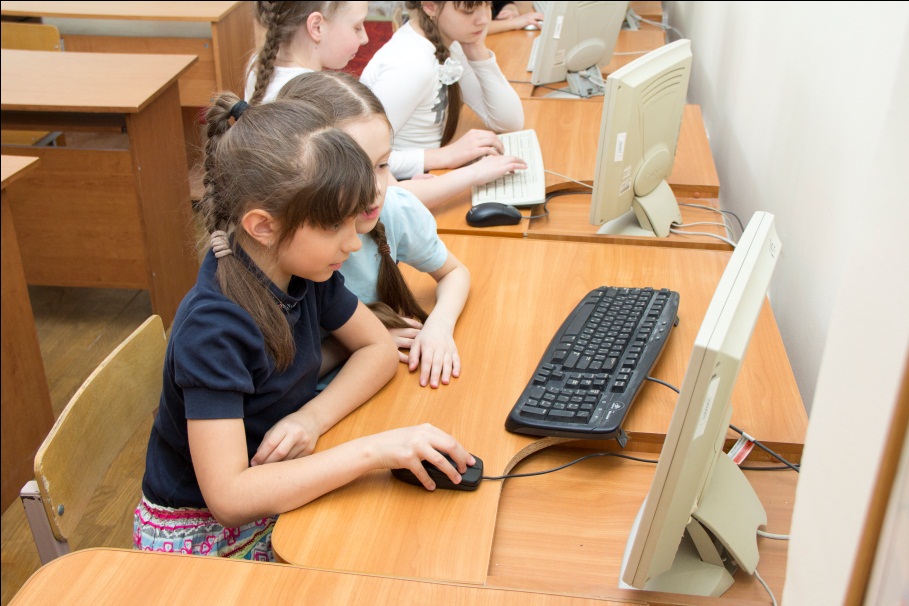 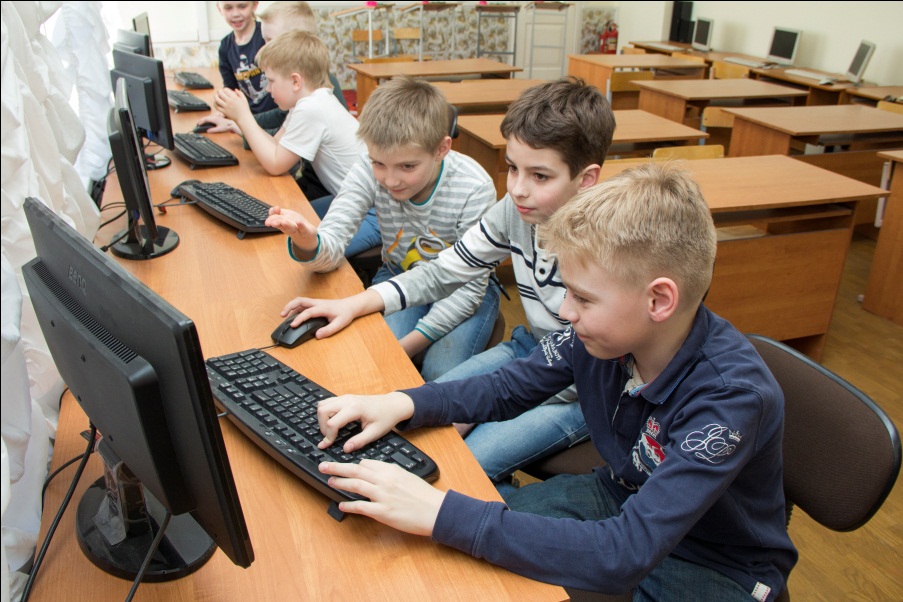 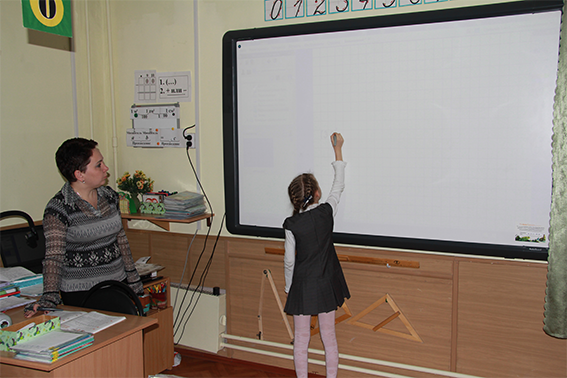 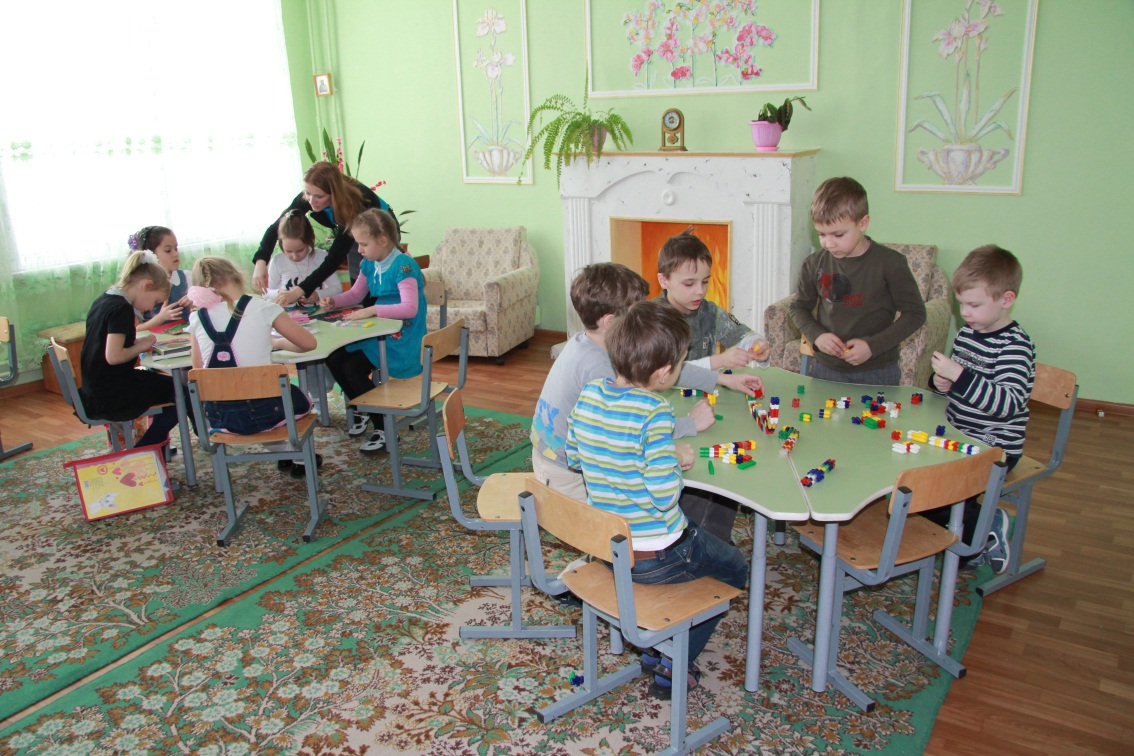 7.Школа полного дня – залог формирования качеств личности выпускника начальной школы
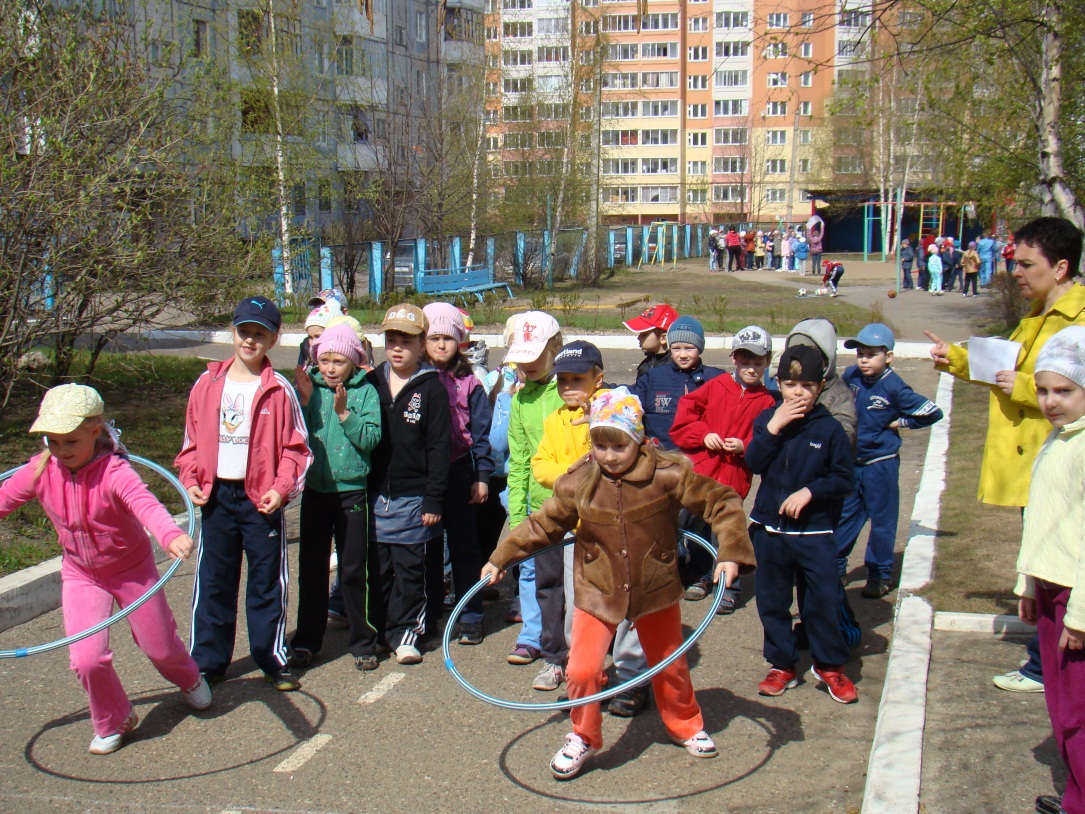 8.Дополнительное образование -   «ситуация успеха»  и помощь в становлении ребенка как успешной личности
Ручной труд «Мастерская творчества»
Этика  «Азбука добра»
Изостудия 
Студия  танца
Хоровая студия с вокальным пением 
Театральная студия
Кружок «Компьютерное 
    конструирование» 
Кружок шахмат 
    «Юный гроссмейстер»
9.Родитель   как равноправный участник образовательного процесса
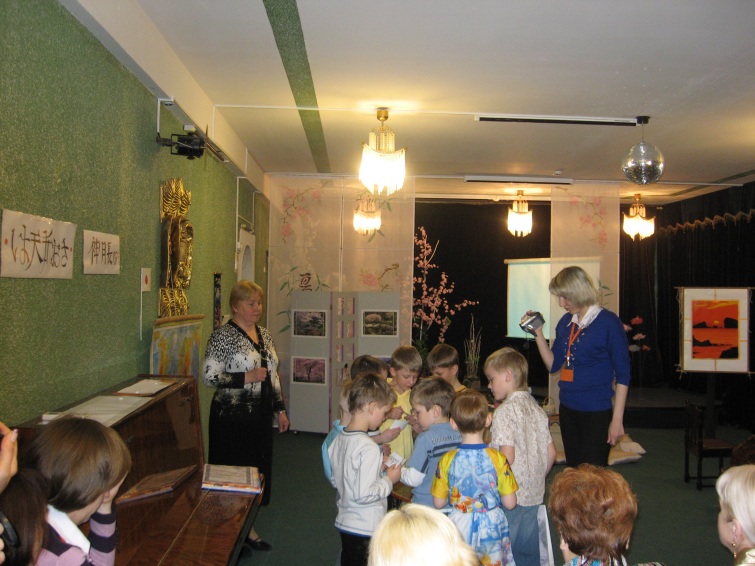 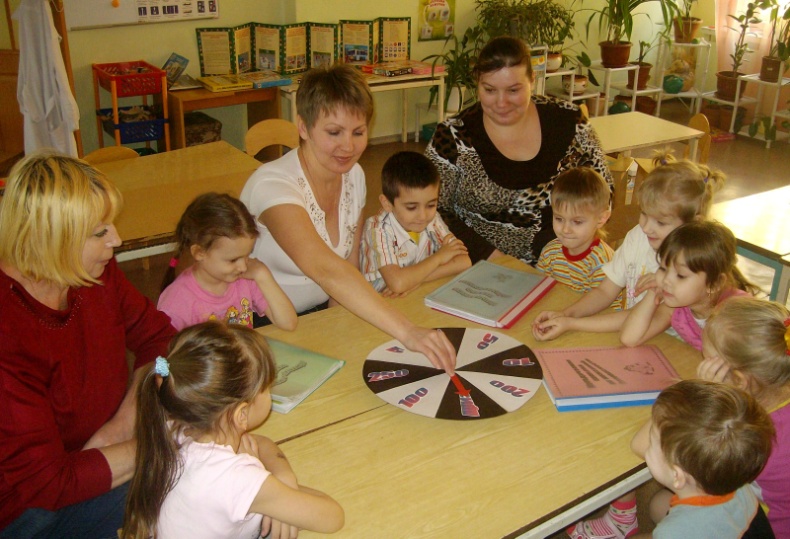 Трансляция инновационного опыта Начальной школы-детского сада № 115
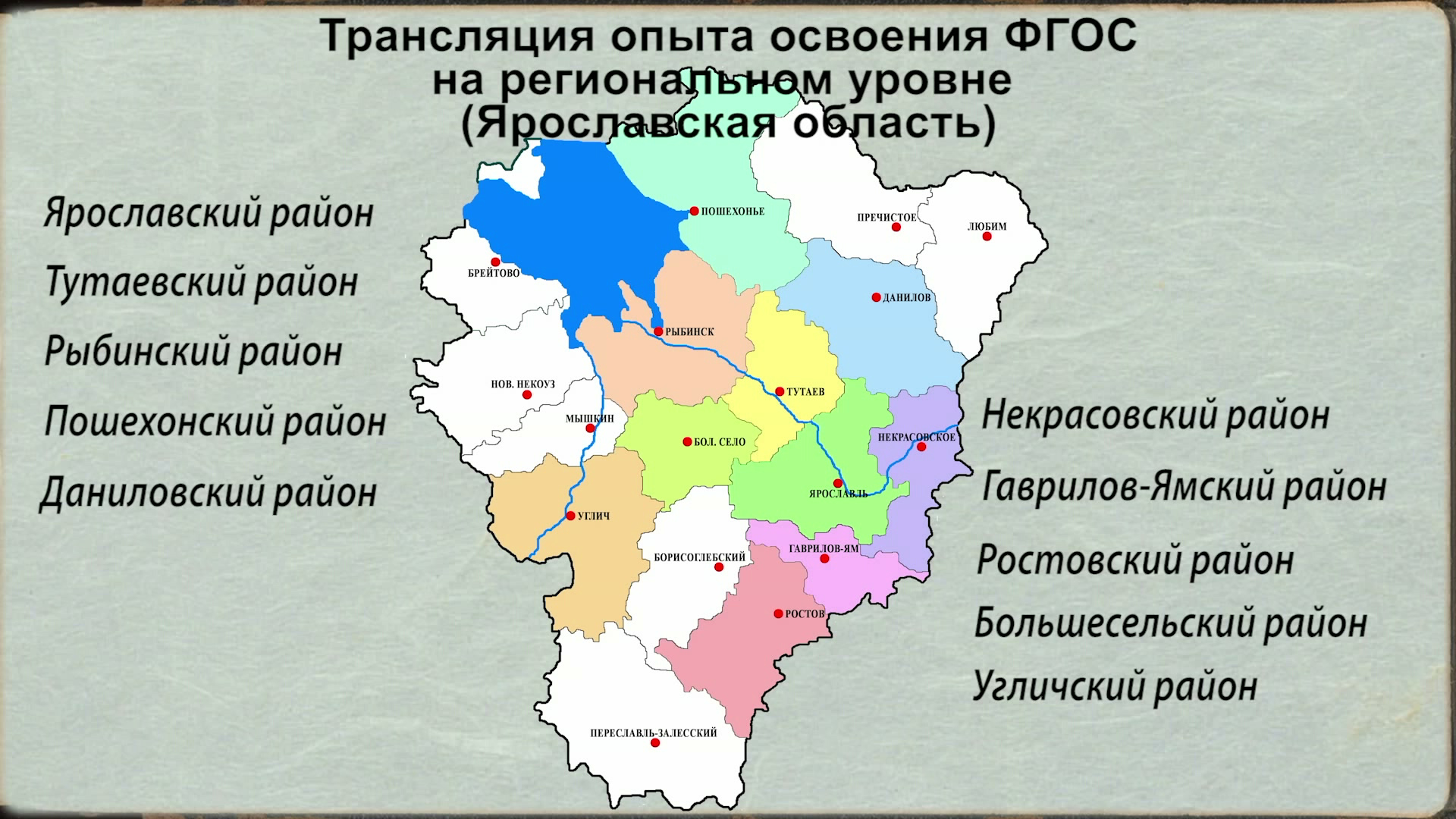 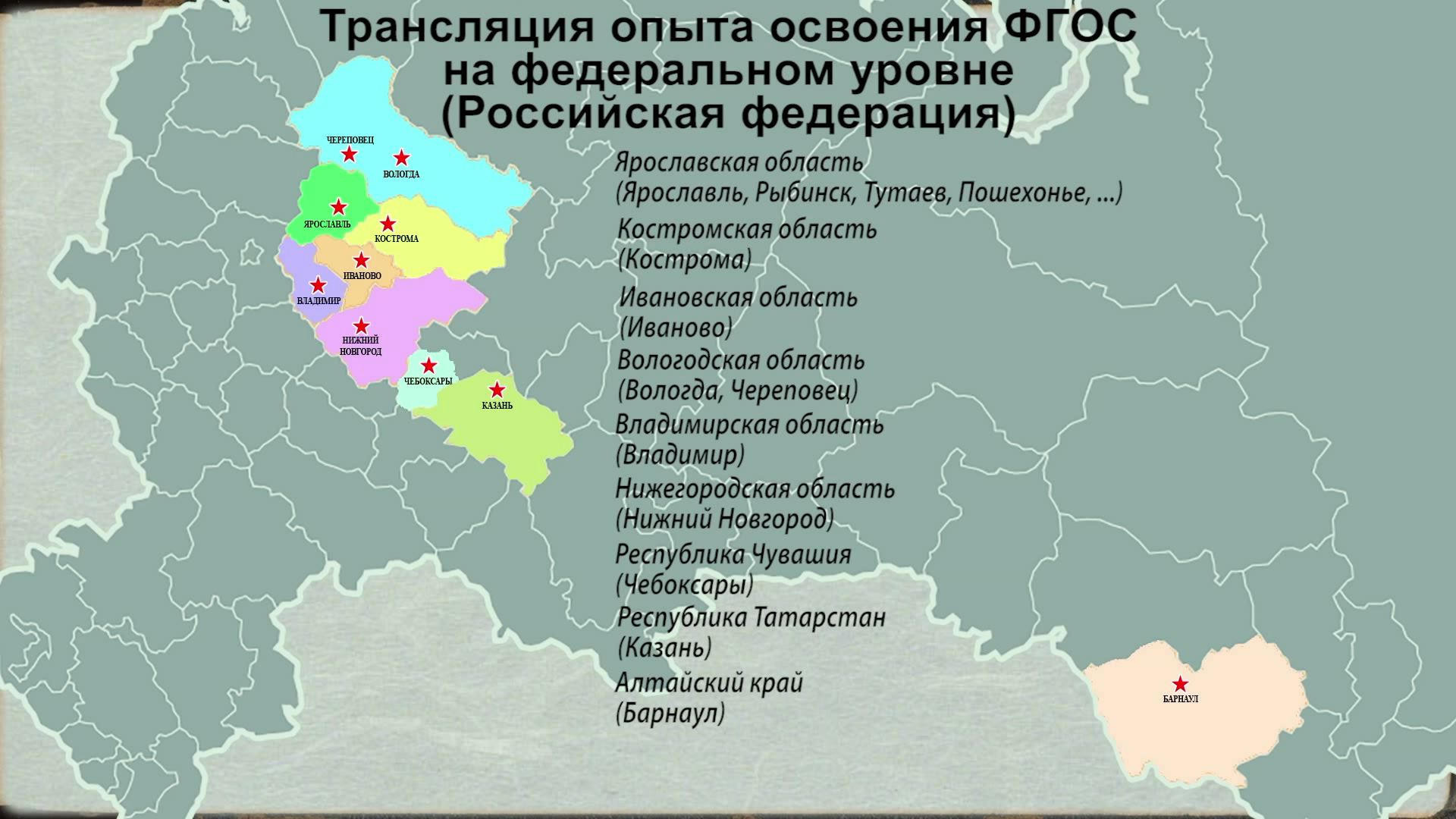 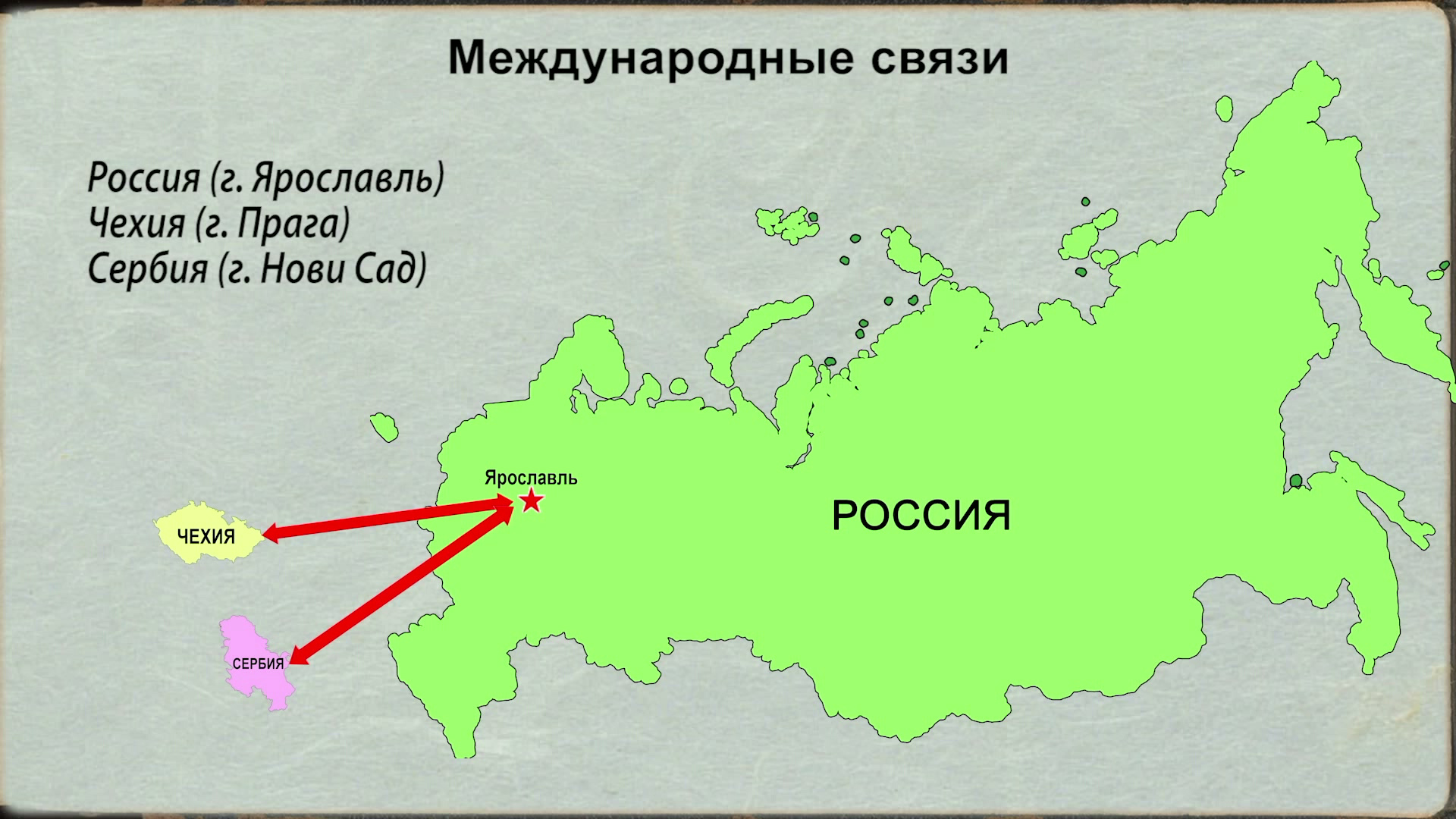 Начальная школа-детский сад №115 Опыт работы опубликован
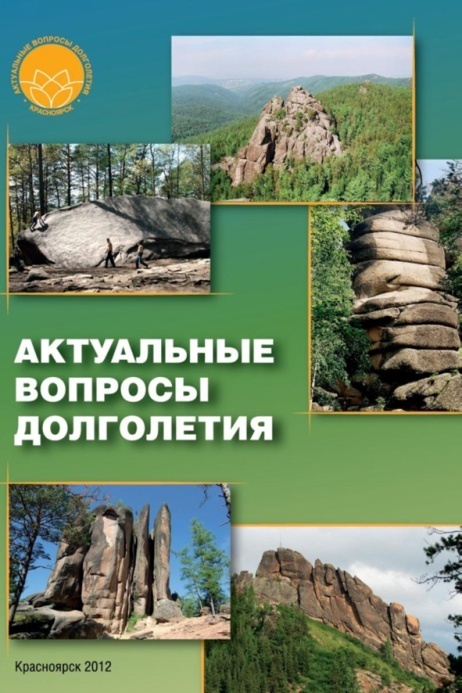 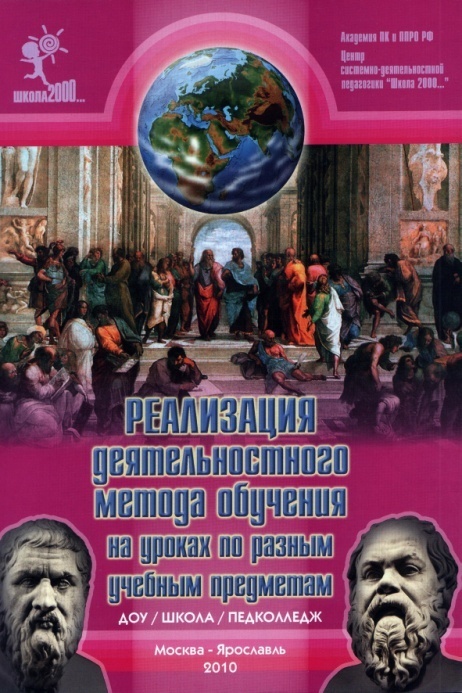 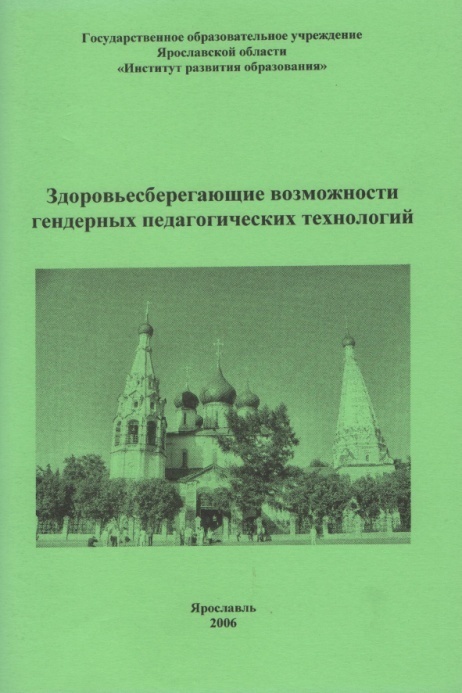 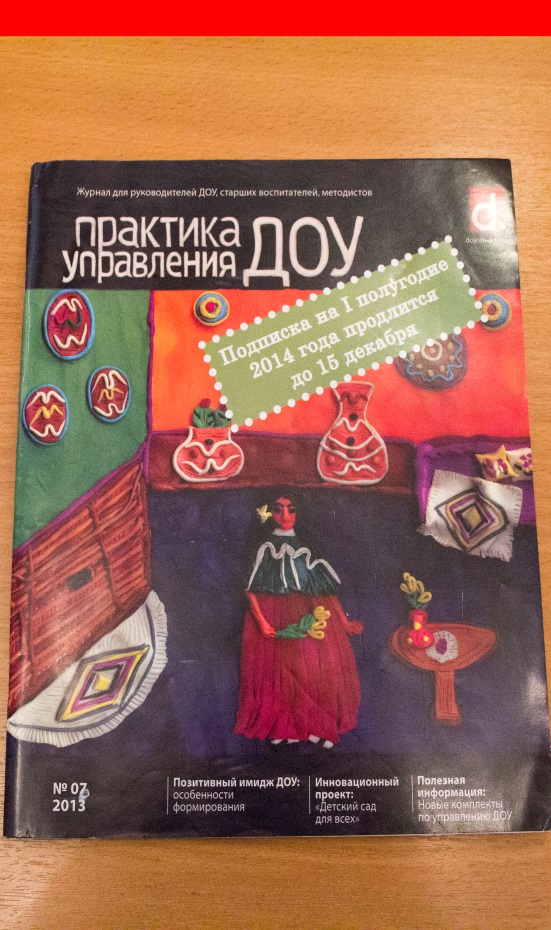 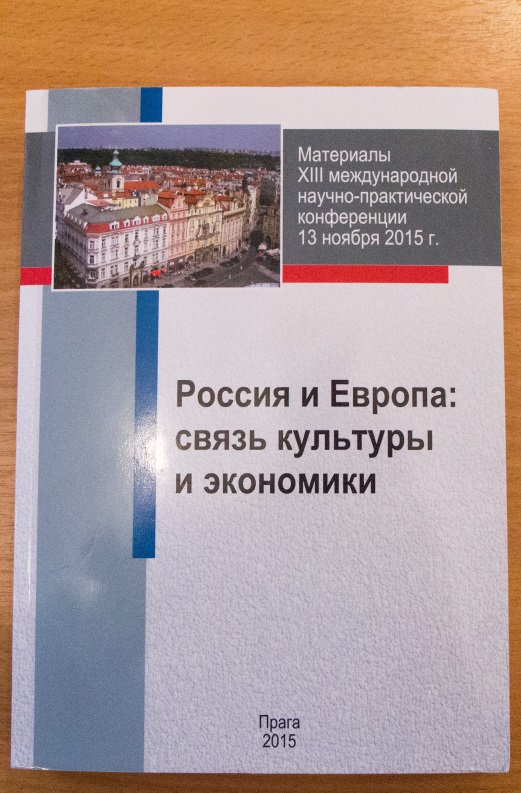 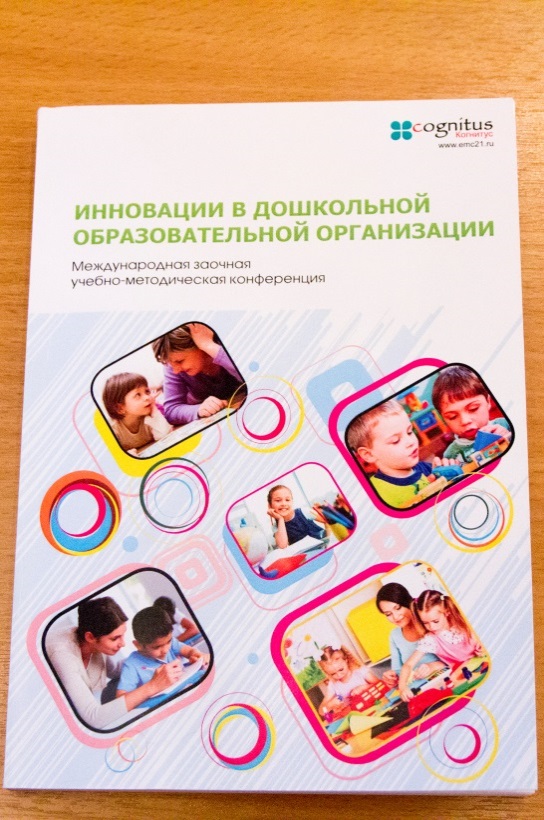 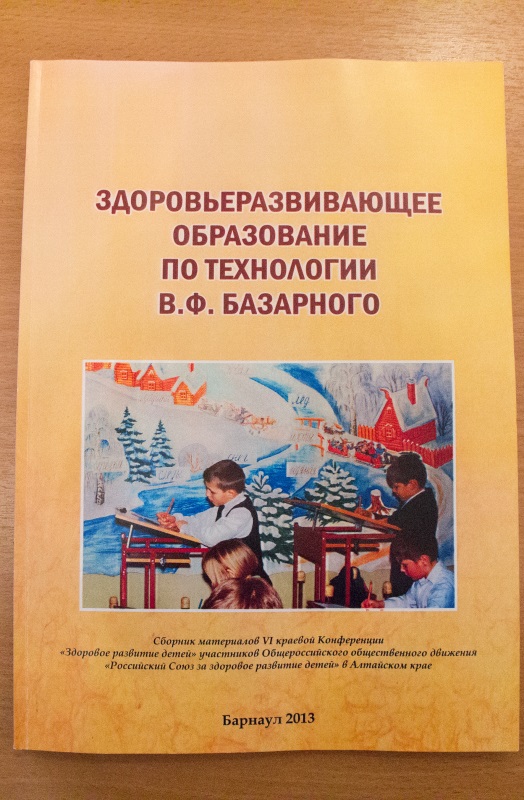 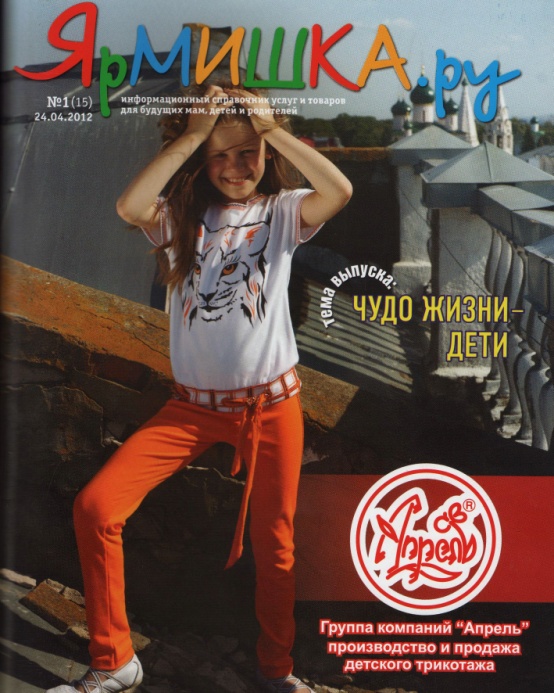 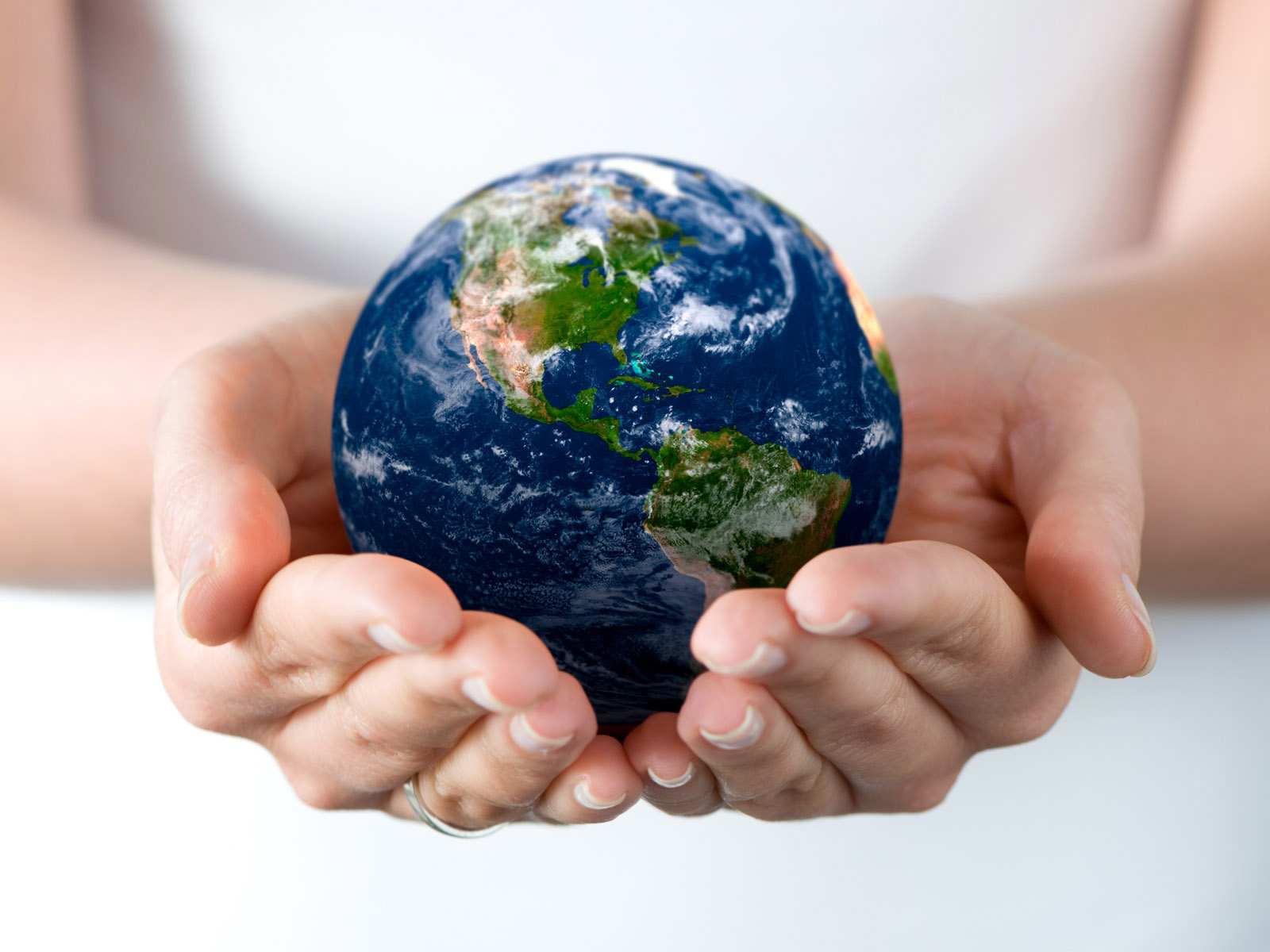 ВСЁ В НАШИХ РУКАХ…
Сайт начальной школы – детского сада №115
Адрес: 150045 г. Ярославль, ул. Батова, 9а
Телефон: 8 (4852) 56-34-37
Тел⁄факс: 8 (4852) 56-80-95
e-mail: yarschkind115@yandex.ru
Адрес сайта: http://www.schsad115.ru
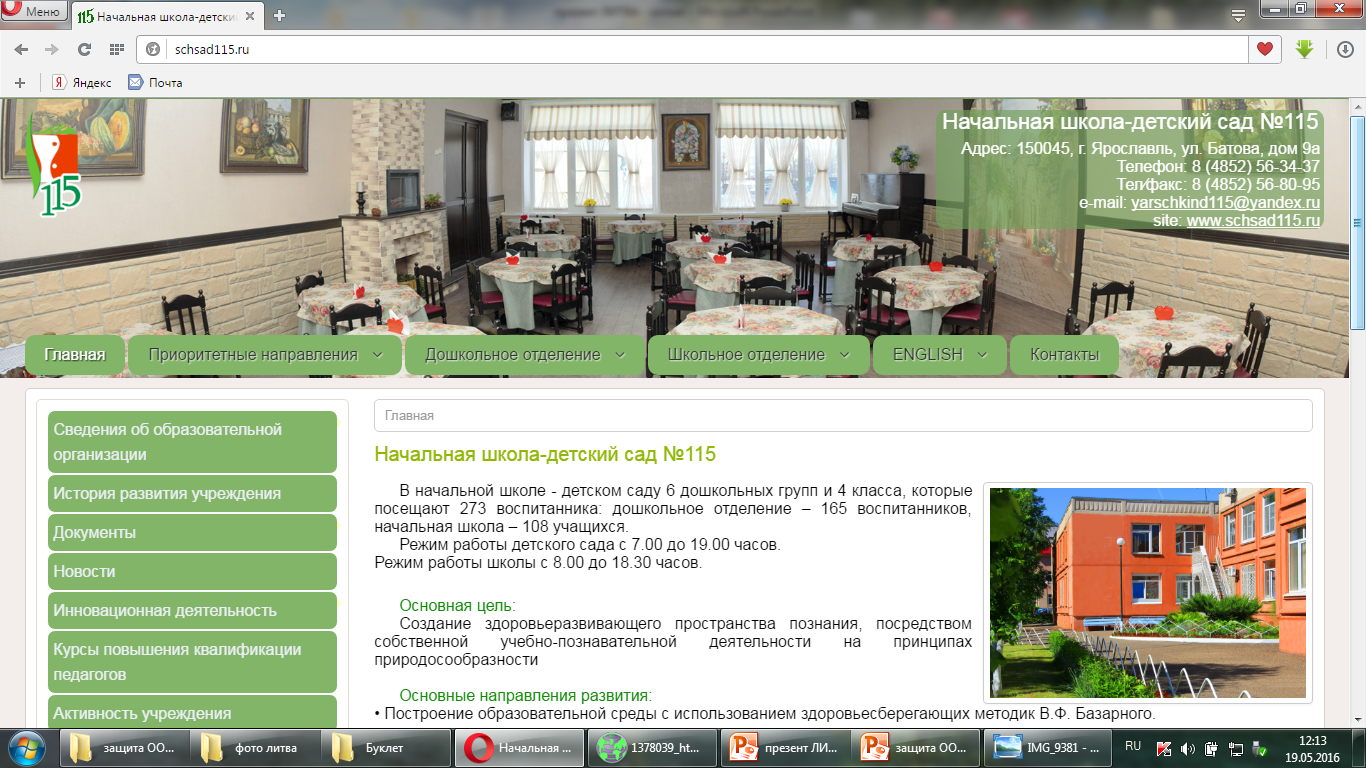 Организация образовательного  процесса с использованием здоровьесберегающих технологий показало следующие результаты
Низкая заболеваемость и высокий индекс здоровья
Легкая адаптация в группах раннего возраста
Легкая адаптация в начальной школе
Снижение утомляемости, тревожности воспитанников
Положительная динамика развития социальных процессов в детских коллективах
Формирование УУД в начальной школе и ЦО  у дошкольников
Благоприятный микроклимат в коллективе
 Высокий уровень творческих способностей.
Заинтересованность родителей.
 Родитель – как равноправный участник     образовательного процесса
Расширение связей в профессиональном сообществе

.